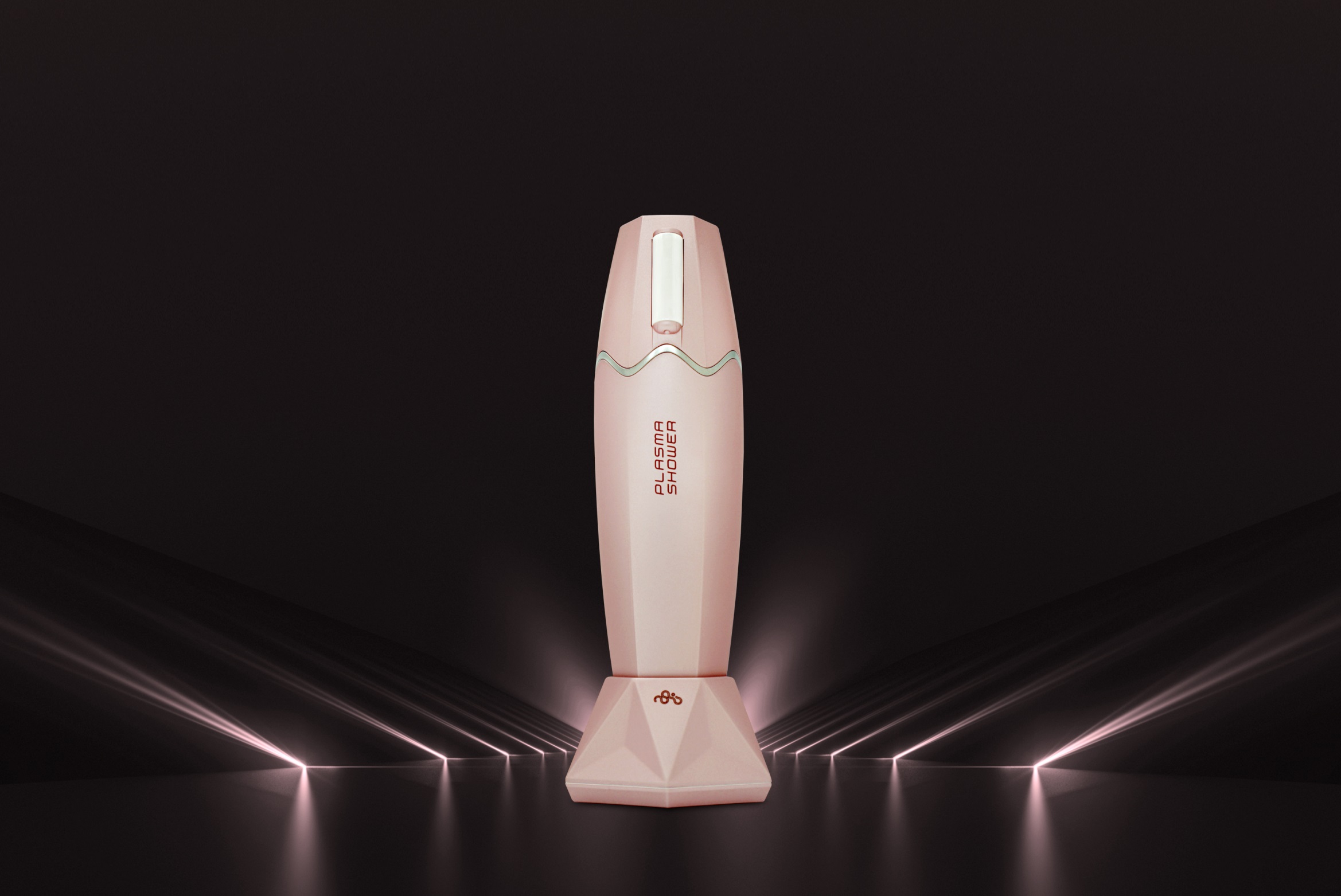 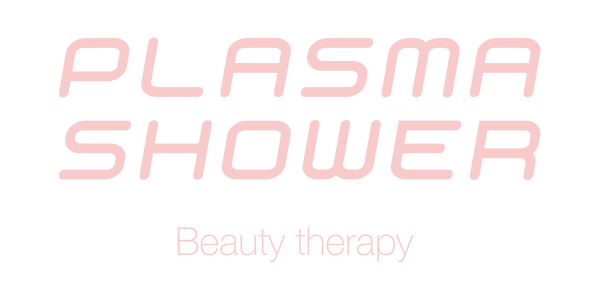 Shower your skin with next generation
Plasma Technology.
Contents
1. What is Plasma?
     the science and the application

2. Plasma shower
     the properties and the strength

3. How to Plasma shower
     the ways and means to Plasma shower

4. Treatment Data
     the evidence of effectiveness

5. Clinical Results
     the evidence of effectiveness
What is Plasma?
the science and the application
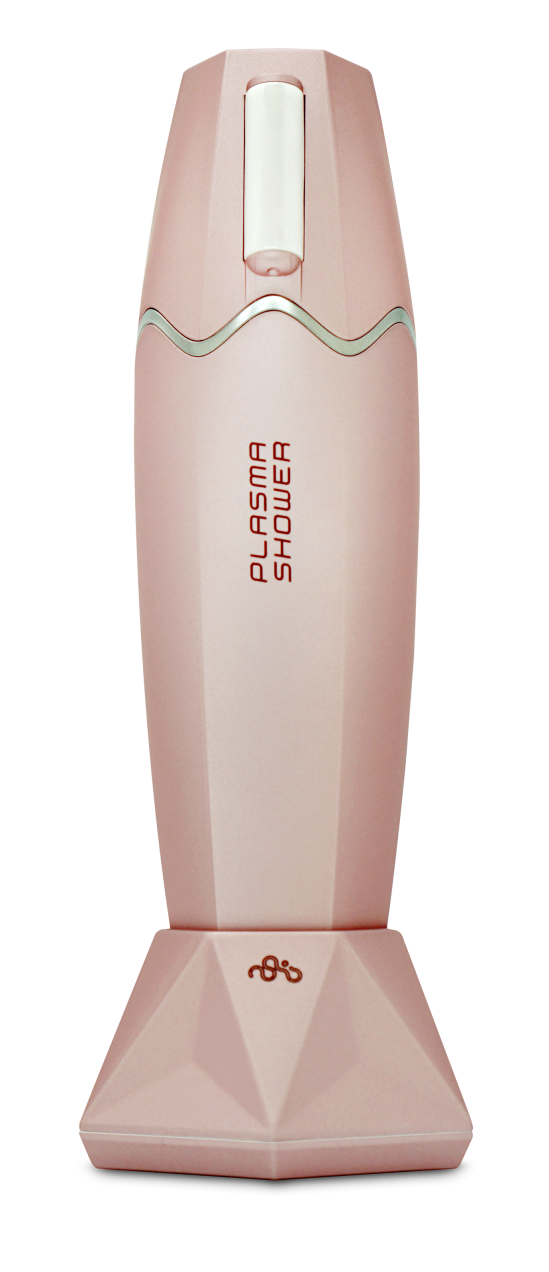 01_ What is Plasma?
• Plasma is the fourth state of matter following the state of solid, liquid and gas whereby the gaseous 
   state has been ionized by the high temperature and high electricity in everyday environment

• The universe is consisted of 99.999% plasma
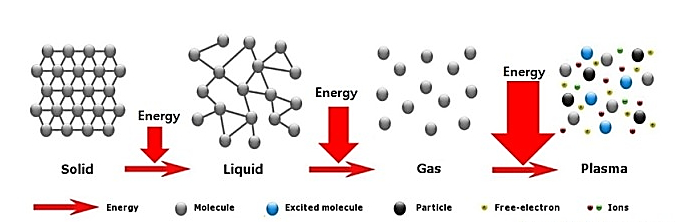 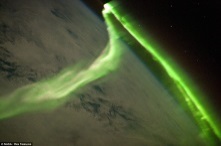 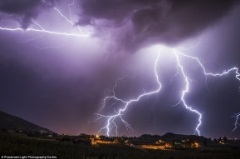 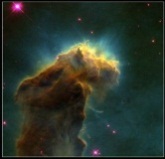 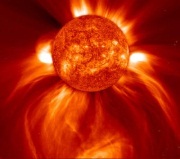 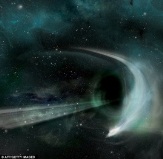 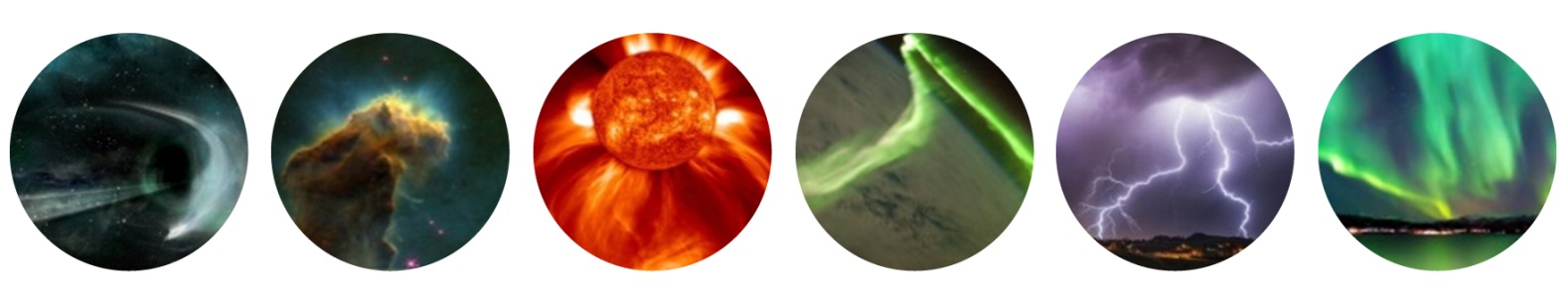 01_ What is Plasma?
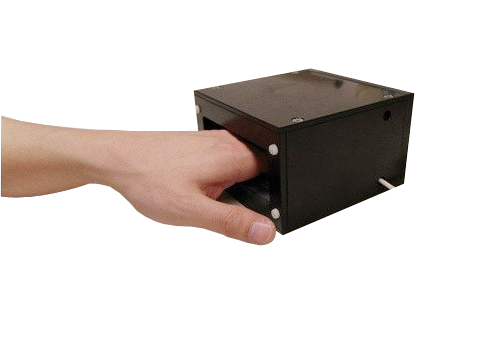 • History of plasma in medical application
The use of plasma in medical field goes back as far as World War II to sterilize the wound and surgical equipment.
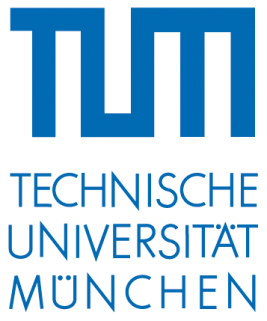 According to the latest cell biological research conducted by Munich University, plasma works separately in bacteria and human cell and while it is fatal to bacteria, it provides beneficial stimulation to human cell and helps with regeneration.
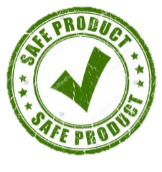 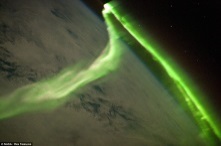 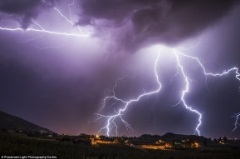 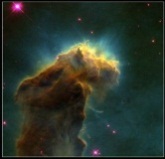 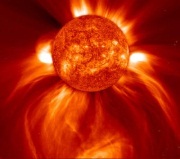 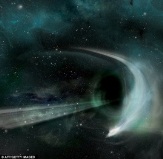 Plasma is becoming increasingly used as
the next generation medical/aesthetic technology
01_ What is Plasma?
•The effect of plasma on human skin
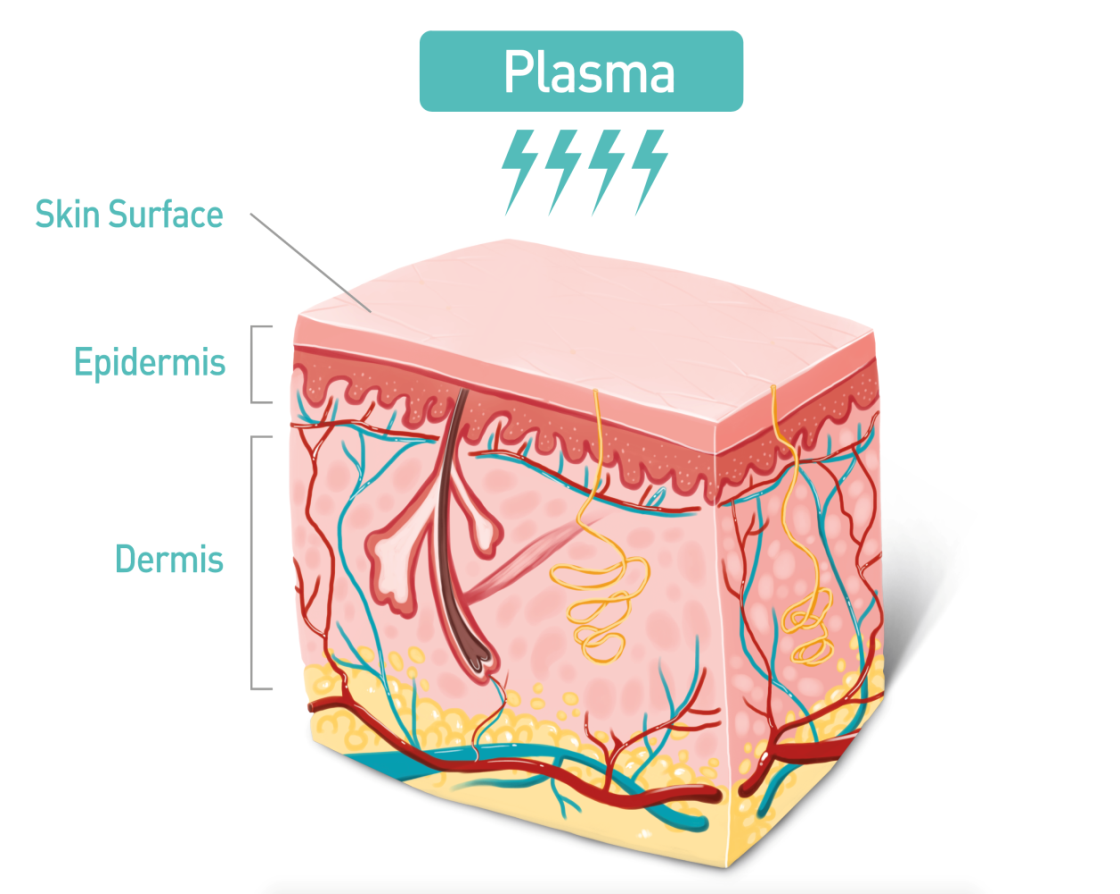 Intensity of electrical energy (weakens with the flow)
Kills the germs and bacteria by breaking the bacterial
molecular structure
1
Dramatically increase the skin absorption rate by temporarily breaking the cell adhesion molecules (CAMs)
2
3
Tightens the aged skin by balancing the membrane potential
Stimulates the generation of collagen and fibroblasts by stimulating the circulation of water molecules and increasing the heat and friction
4
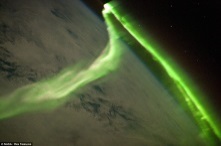 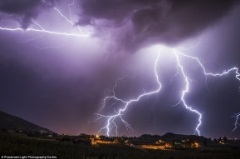 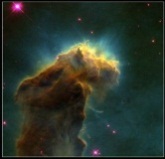 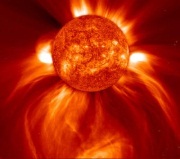 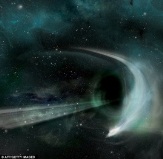 01_ What is Plasma?
•Sterilization Mechanism by Plasma Radicals (e.g.: CH3CHO)
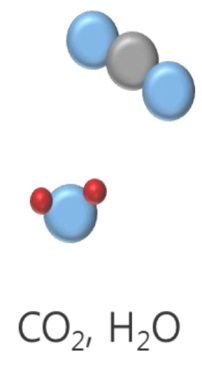 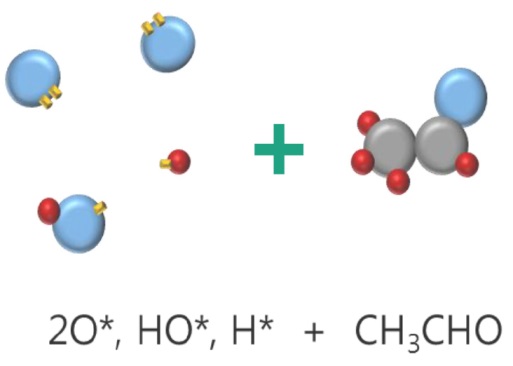 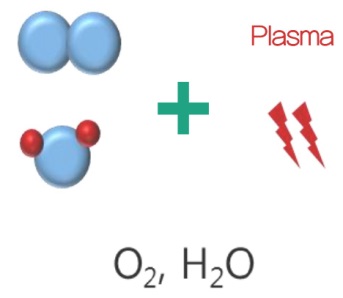 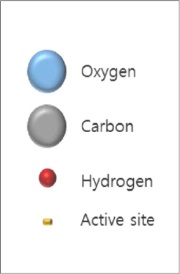 3
1
2
Sterilization
Exerting high atmospheric pressure
Radicals trying to stabilize
The plasma radicals in broken molecular structure are in unstable state, and work to stabilize by combining with bacterial molecules
The plasma radicals combined with bacterial molecules break the bacterial molecules and turn them into molecules such as carbon dioxide and water, thereby causing effective sterilization effect
Exerting high heat or pressure in atmosphere creates plasma radicals with broken molecular structure
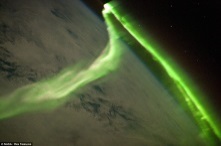 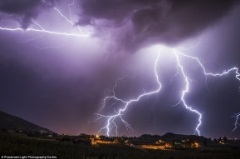 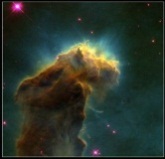 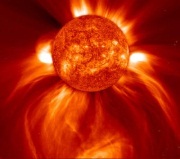 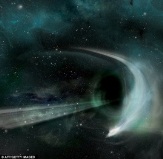 01_ What is Plasma?
•Increasing Skin Elasticity through “F-DBD” Plasma
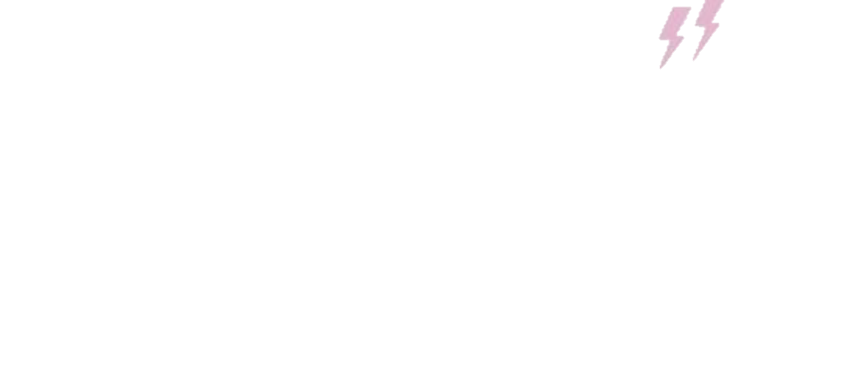 Plasma Induction
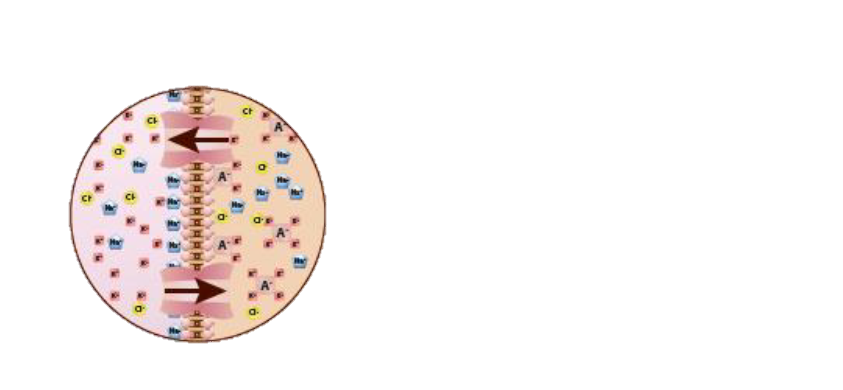 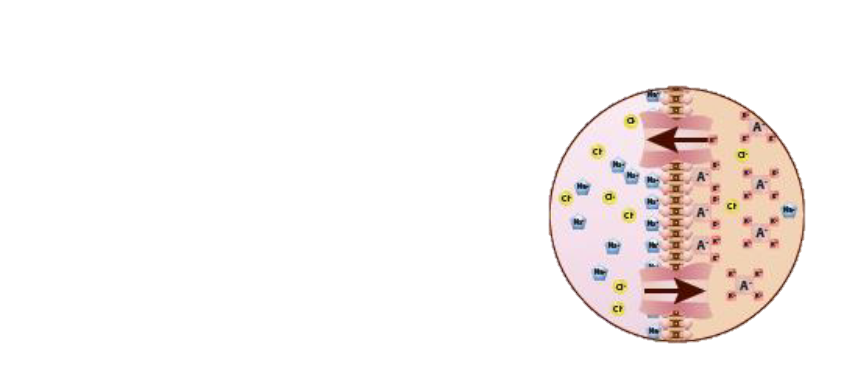 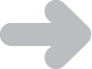 01. Aged Cell
02. Plasma Induced Cell
The cells have membrane potential with the inner membrane negatively charged while the outer membrane positively  charged. As the skin gets aged, the charge gets maldistributed along the membrane which changes the electrical voltage of the membrane.
The membrane potential is affected by the potassium and sodium ion and while the potassium passes through easily, it is difficult for sodium to pass through. “F-DBD” Plasma changes the membrane potential and enables all types of ion to easily pass through the membrane and balance the potential thereby tightening the membrane 
(Can see the elasticity of skin through naked eye).
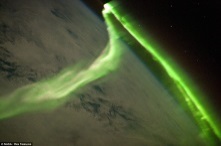 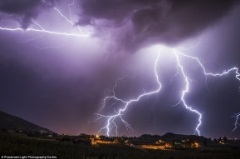 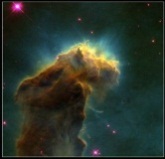 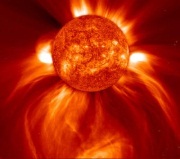 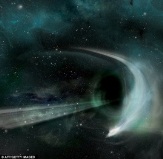 F-DBD (Floating Dielectric Barrier Discharge) is exclusive technology of Seoulin Medicare and it does not require any grounding.
PLASMA SHOWER
the properties and the strength
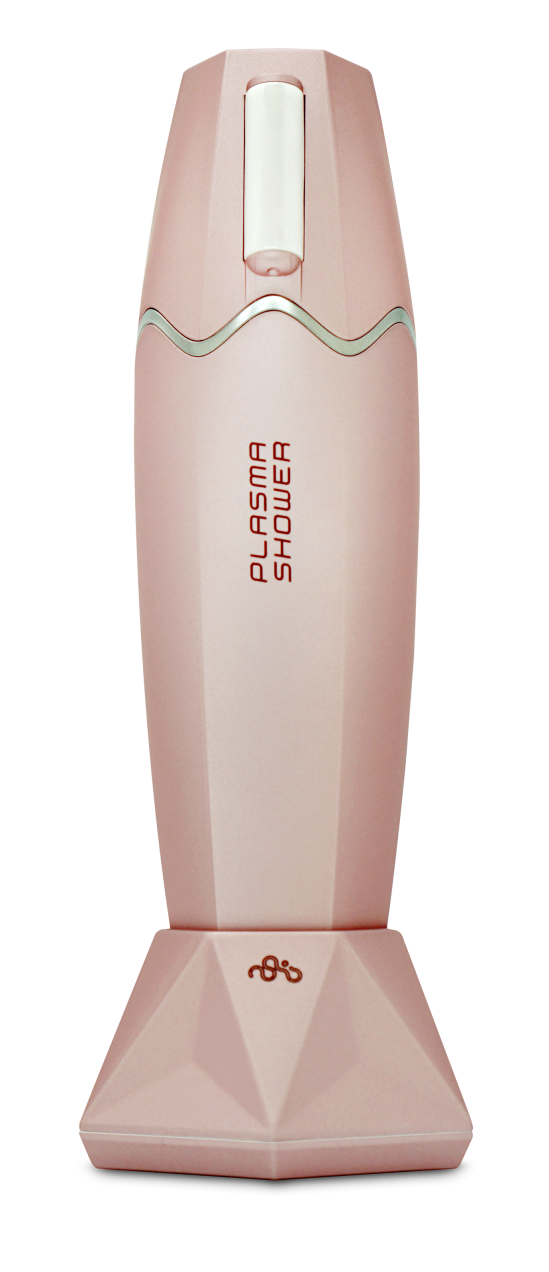 02_ Plasma shower
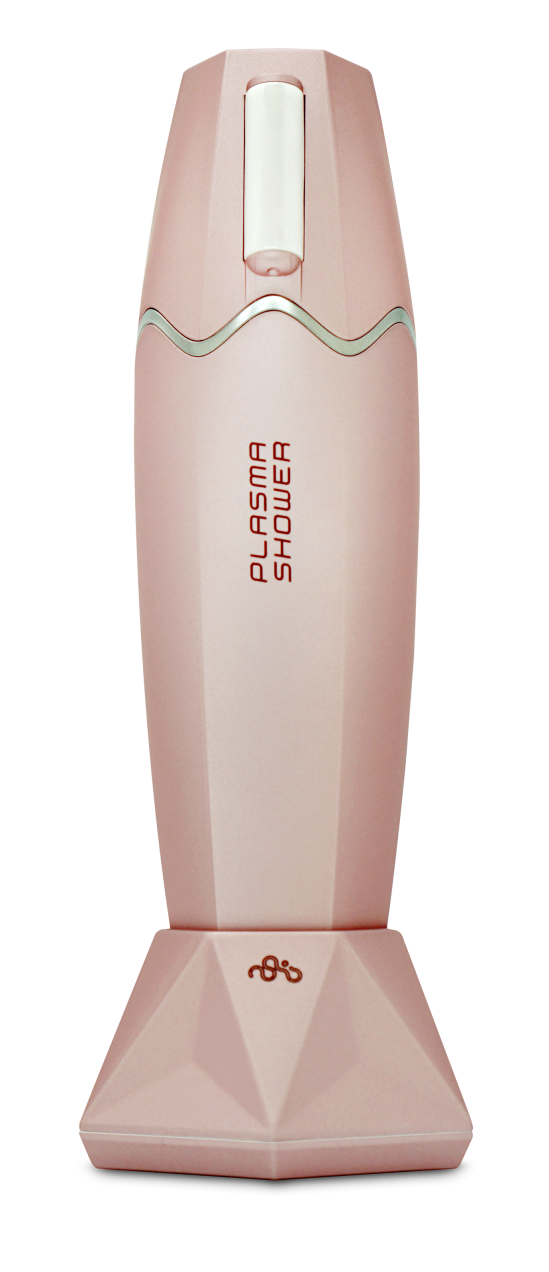 PLASMA SHOWER
Plasma shower removes the bacteria and helps absorb essential drug to the skin tissue. A strong low-temperature atmospheric plasma on the surface of the skin sterilize the skin and the ionized radicals stimulates the skin treatment process such as skin regeneration, 
anti-bacteria, TDDS (Transdermal Drug Delivery System), skin whitening and collagen generation.
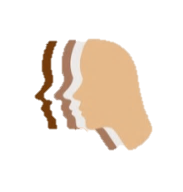 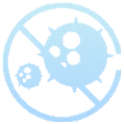 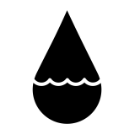 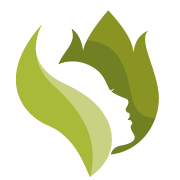 Toning Effect
Sterilization
Skin Regeneration
TDDS
Anti-pigmentation effect through suppressing melanin pigment and strengthening the absorption of anti-pigmentation cosmetics
Sterilize bacteria which cause various skin problems with powerful sterilization power
Preventing skin aging by stimulating generation of collagen and fibroblasts
Inducing amazing absorption by breaking the Cell Adhesion Molecules(CAMs) that connect the skin cell
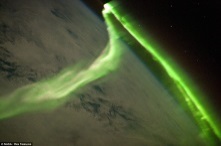 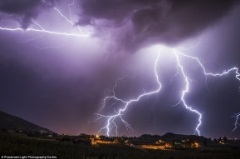 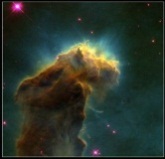 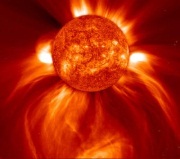 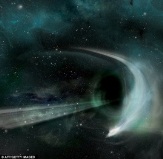 02_ Plasma shower
• Plasma Shower  Operation Principle
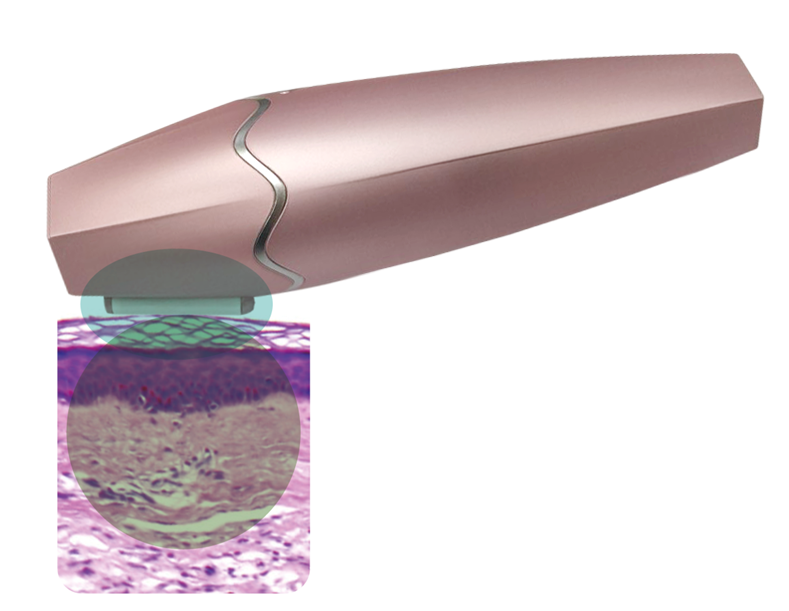 1
Creating plasma by applying high-frequency,
 high-pressure in atmosphere
2
Delivering stable plasma ion to the tip of the handpiece
Plasma
Biochemical molecule
radicals 
(Stimulating biochemical process)
3
Stable and effective skin treatment mechanism by stimulating biochemical process in inner and outer area of biological cell
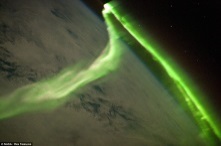 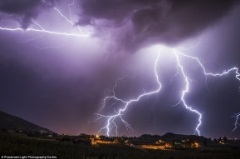 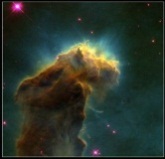 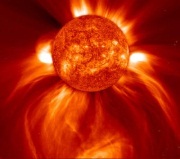 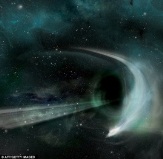 02_ Plasma shower
•TDDS (Transdermal Drug Delivery System)
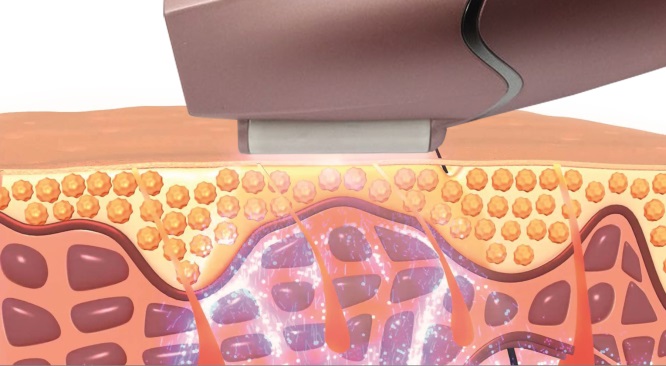 TDDS
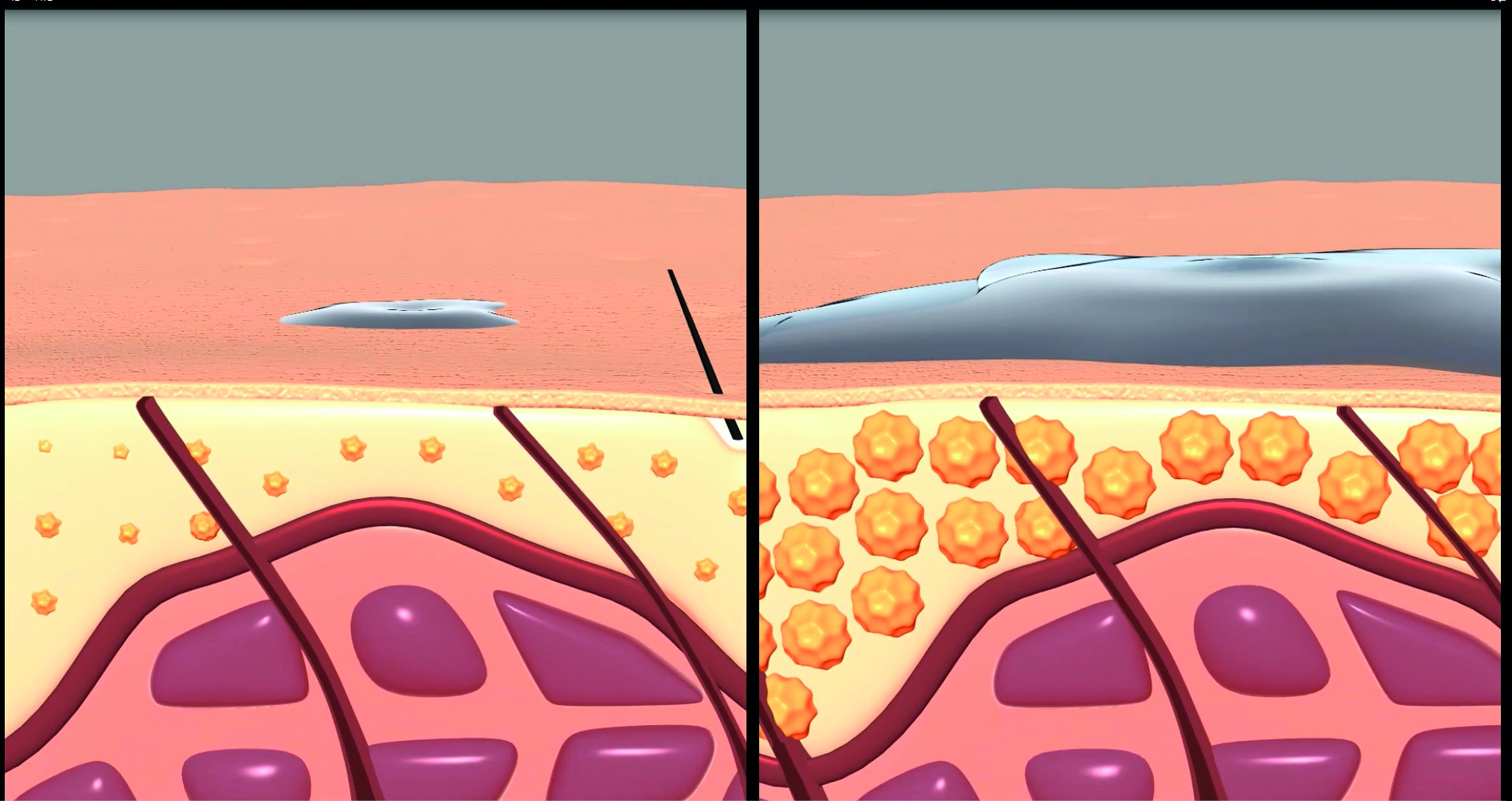 Inducing amazing absorption by breaking the Cell Adhesion Molecules(CAMs) that connect the skin cell
Plasma Treated
Plasma Untreated
Drug          Delivery ↑
No Drug Delivery
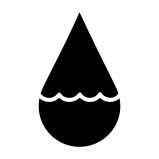 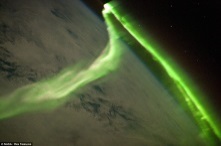 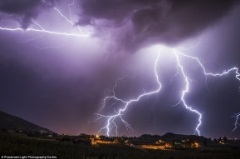 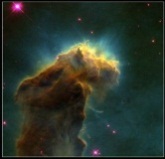 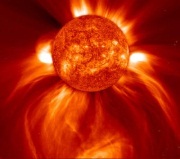 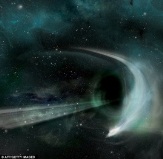 Breaking Cell Adhesion Molecules(CAMs) temporarily
and dramatically increasing drug delivery
02_ Plasma shower
•Skin Absorption Test by Korea Institute for Skin and Clinical Sciences 
    (Franz-diffusion cell)
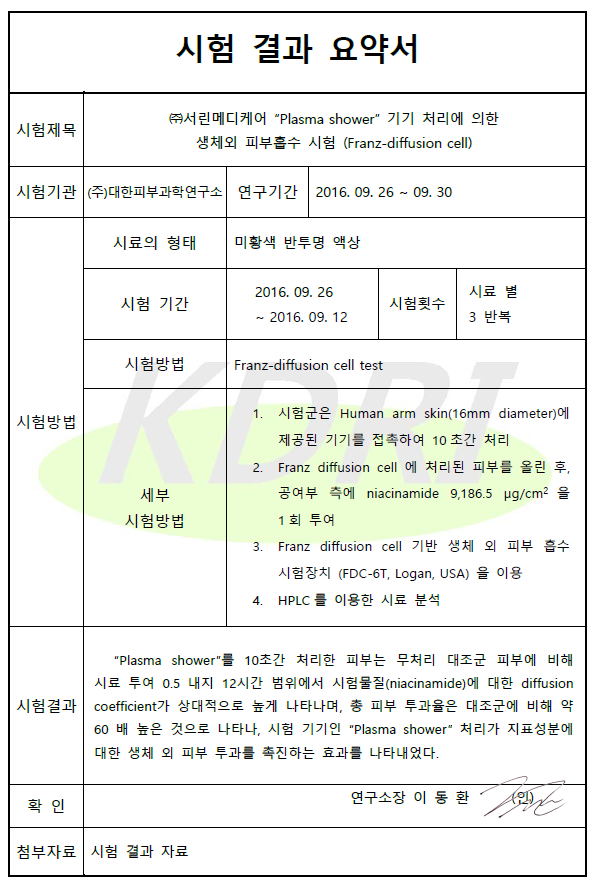 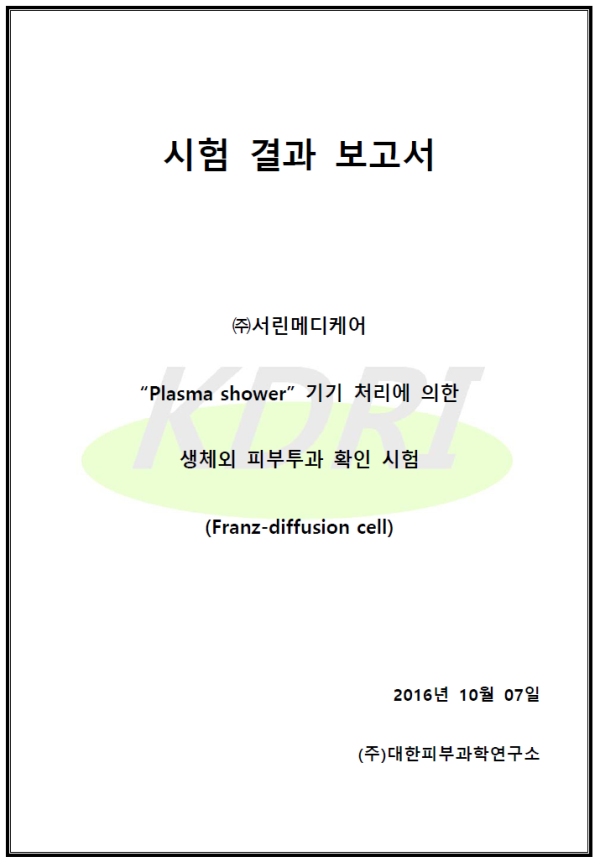 TDDS
Inducing amazing absorption by breaking the Cell Adhesion Molecules(CAMs) that connect the skin cell
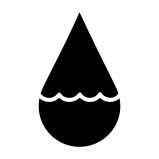 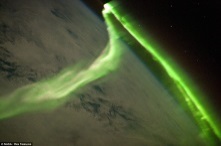 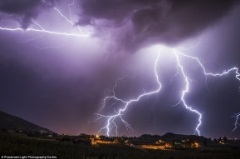 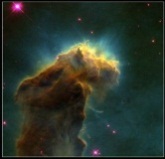 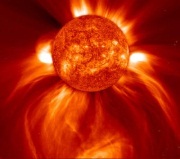 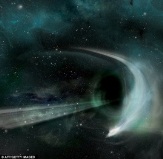 02_ Plasma shower
•Plasma Poration skin absorption test by Korea Institute 
    for Skin and Clinical Sciences (Franz-diffusion cell)
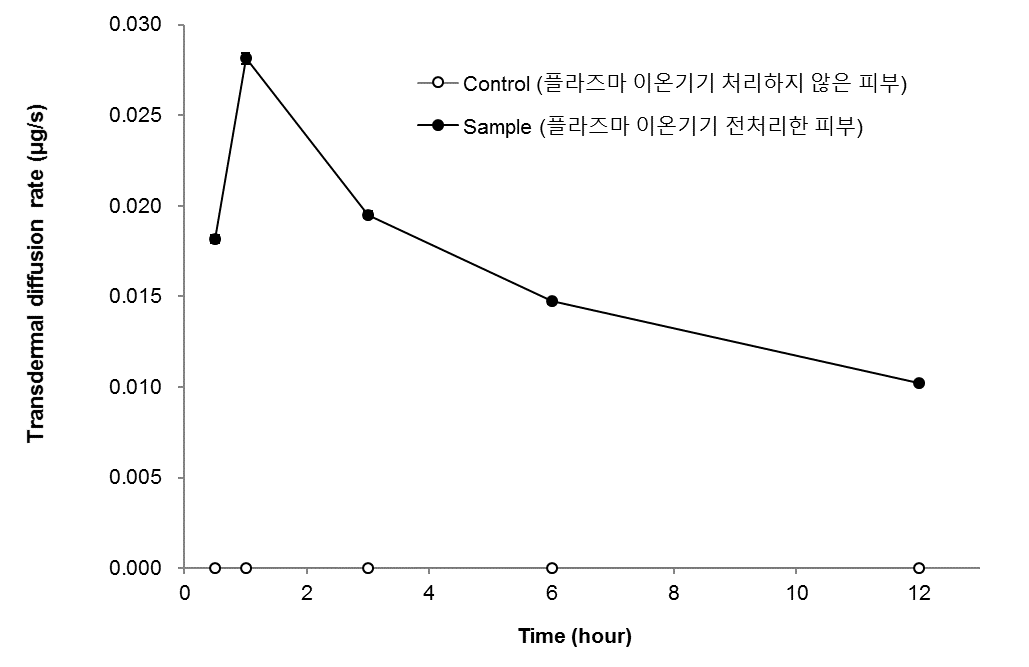 TDDS
Inducing amazing absorption by breaking the Cell Adhesion Molecules(CAMs) that connect the skin cell
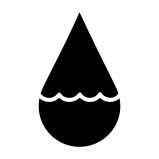 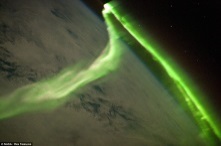 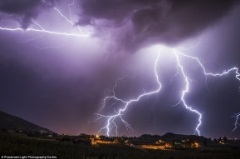 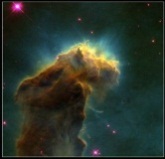 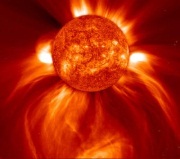 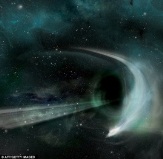 Plasma Untreated Skin
No absorption ever after 12 hours of dropping
Plasma Treated Skin
Rapid absorption up to an hour after dropping Vitamin B3 (Niacinamide)
(whitening cosmetic material)
02_ Plasma shower
•Plasma Poration Skin Absorption Test
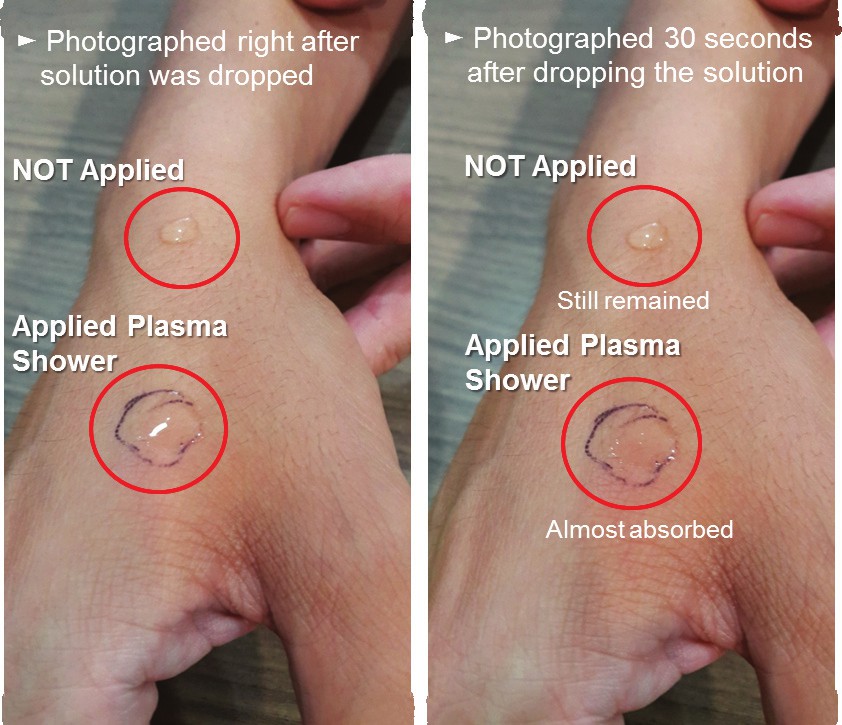 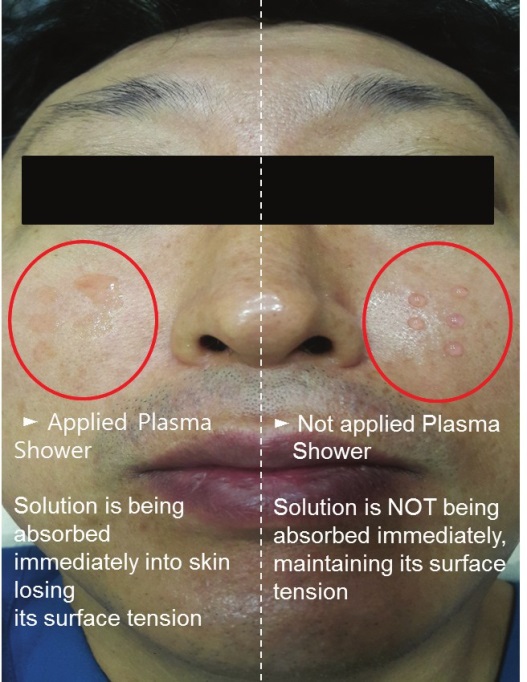 TDDS
Inducing amazing absorption by breaking the Cell Adhesion Molecules(CAMs) that connect the skin cell
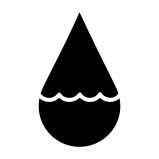 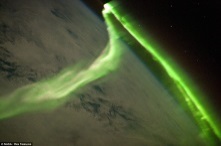 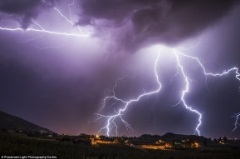 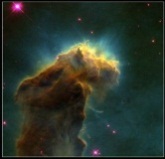 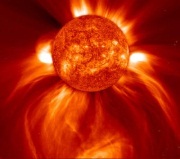 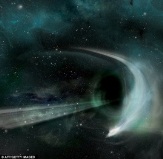 02_ Plasma shower
Dead skin cell, 
Foreign substance
•Toning through rays produced by low-temp atmospheric plasma
Plasma
ion
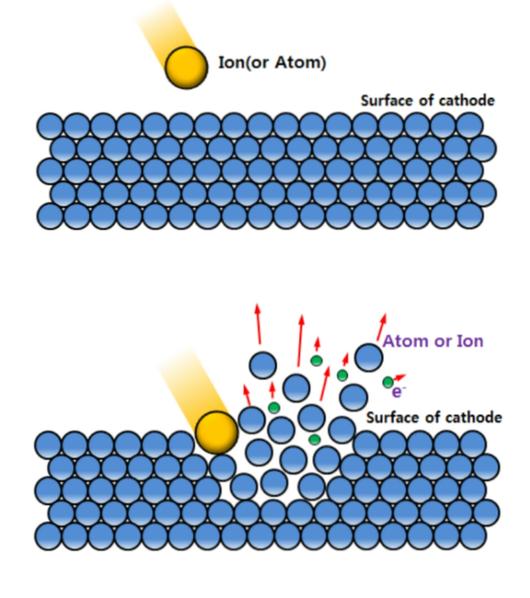 Whiten the skin by removing foreign substance such as dead skin cell through sputtering phenomenon of ions
Toning Effect
Anti-pigmentation effect through suppressing melanin pigment and strengthening the absorption of anti-pigmentation cosmetics
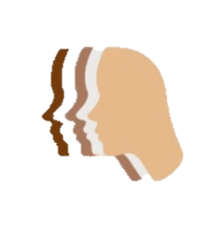 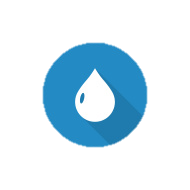 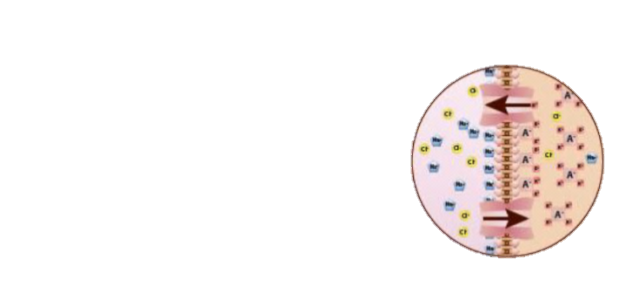 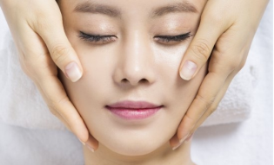 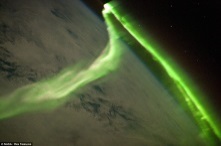 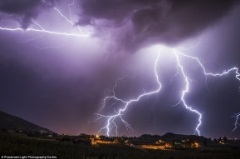 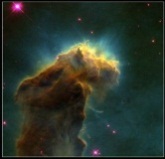 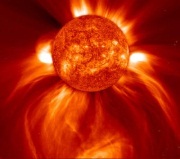 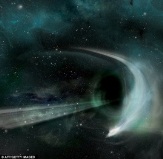 Maximizing the effect by using the (whitening) solution on the opened up skin after treating with plasma
Improving skin elasticity by improving cell regeneration and blood circulation by making the skin potential uniform through plasma
No Pain!
No Downtime!
02_ Plasma shower
•Skin purification through sterilization
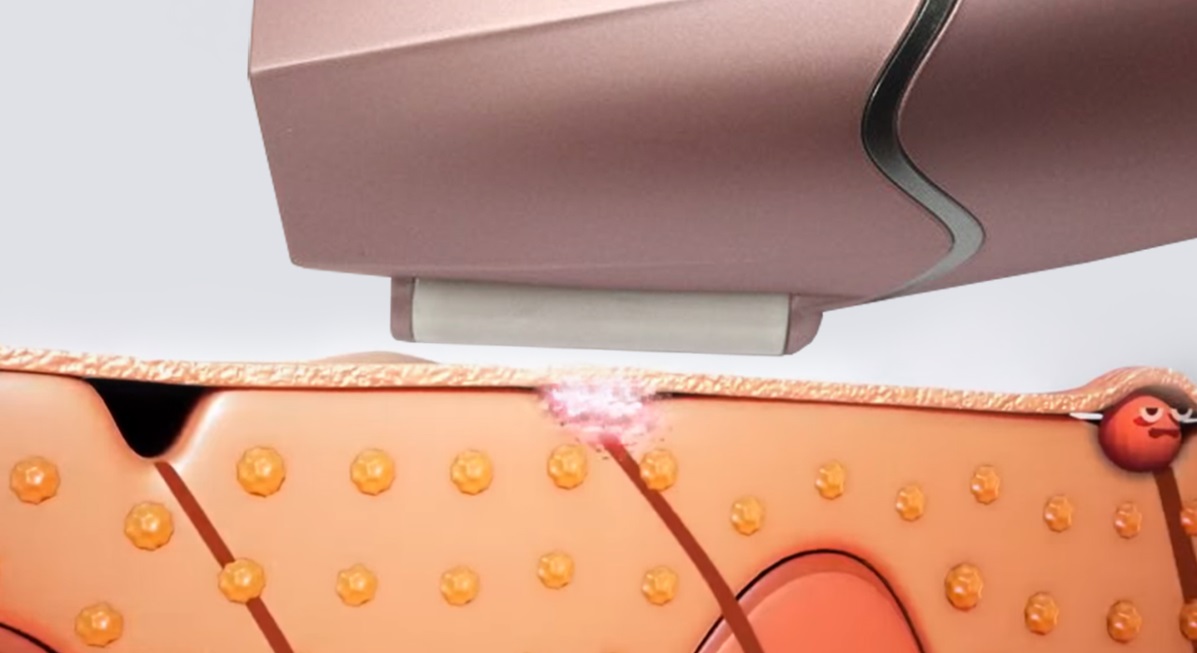 Sterilization
Virus, Germs, Acne Bacteria
Sterilize bacteria which cause various skin problems with powerful sterilization power
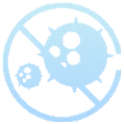 Powerful Sterilization Effect
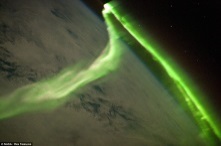 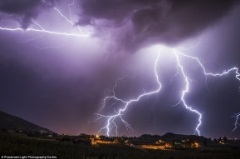 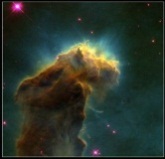 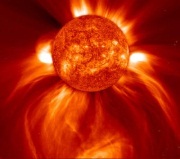 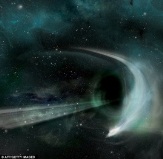 Sterilizing acne germs and bacteria with effect similar to the
temperature of 3,500℃
02_ Plasma shower
•P. Acnes removal experiment using plasma
Plasma treated
Plasma Untreated
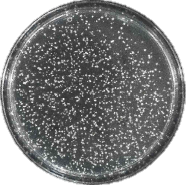 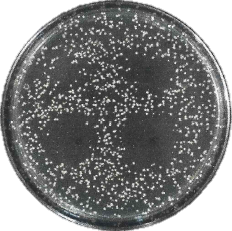 5 sec
1 sec
Sterilization
Sterilize bacteria which cause various skin problems with powerful sterilization power
15 sec
10 sec
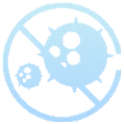 Treating plasma with 1 sec, 5 sec, 10 sec, 15 sec, significantly showed the sterilization effect compared to plasma untreated group
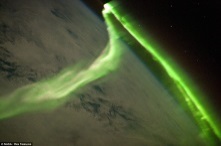 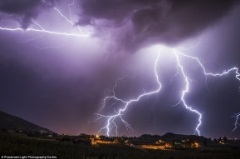 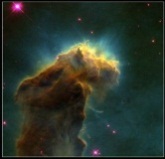 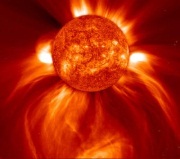 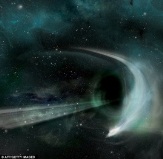 Mitigating skin trouble with sterilization function,
reconstruct skin tissue and vitalize skin
02_ Plasma shower
•Skin Reproduction through stimulation of collagen generation
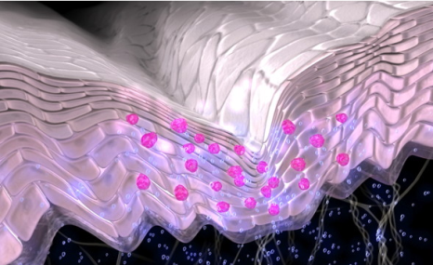 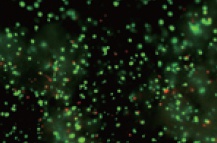 Plasma Untreated
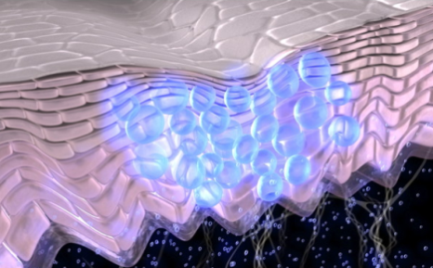 Skin Regeneration
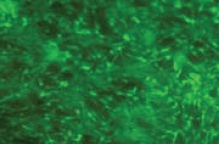 Preventing skin aging by stimulating generation of collagen and fibroblasts
Plasma Treated (Collagen generation)
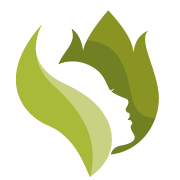 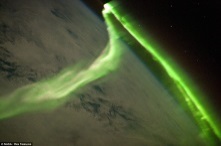 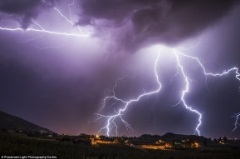 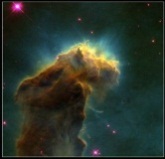 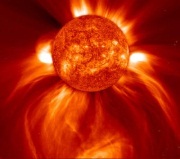 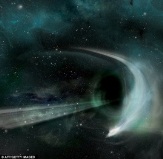 By stimulating fibroblasts, generating collagen
and reproducing elastin fibers
02_ Plasma shower
•Epidermis thickness difference after Plasma Poration
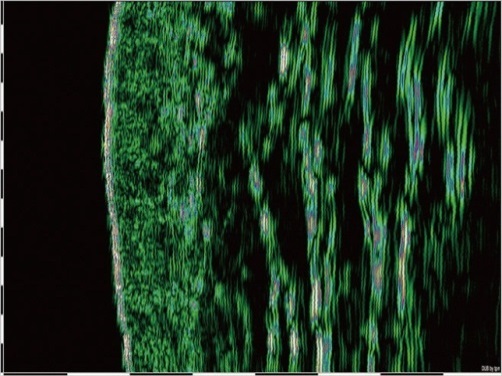 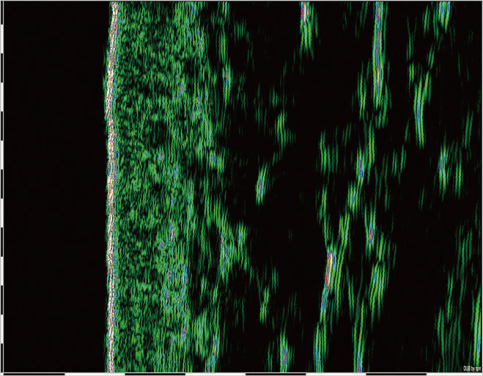 Before
After 4 weeks
Skin Regeneration
Preventing skin aging by stimulating generation of collagen and fibroblasts
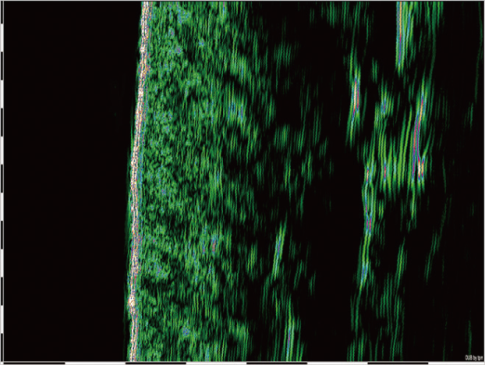 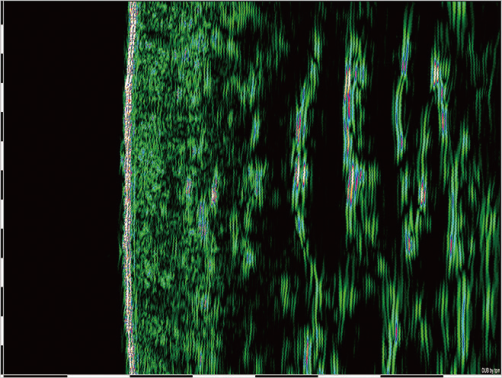 Before
After 4 weeks
Skin tissue is
loose as if
emptied out
The tissue becomes tightly packed
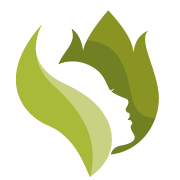 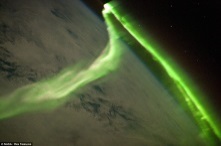 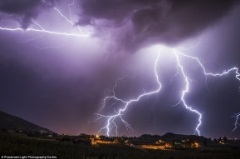 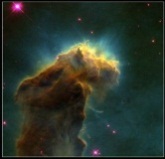 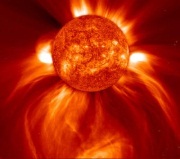 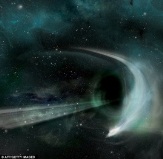 Source Korea Institute for Skin and Clinical Sciences (Used DUB-Sin Scanner)
Due to effective skin regeneration, strengthen cell life, optimize cell regeneration cycle, reproduce cell and increase anti-aging effect
02_ Plasma shower
•Research on Plasma Poration by KISCS
     (Korea Institute for Skin and Clinical Sciences)
•Research Title : Improvement on acnes and tightness of skin
• Research Period : 4 – 6 Weeks 
• Research Group : 43 Adult Male/Female (20-50s)
• Research Result : Sebum Improvement 25.11%, Skin Tightness 14.81%
Patient Satisfaction 100%
Skin Regeneration
Preventing skin aging by stimulating generation of collagen and fibroblasts
Skin Tightness Improvement
Acne(sebum) Improvement (%)
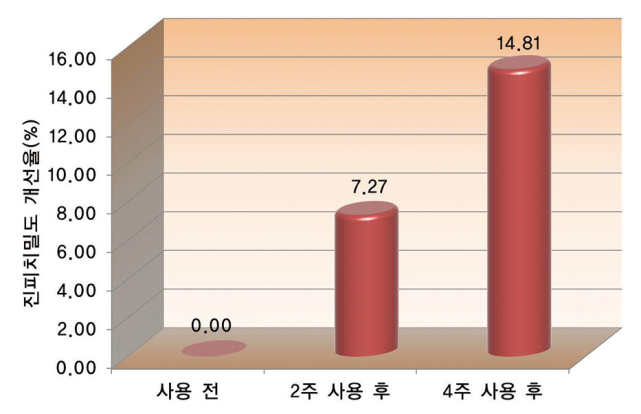 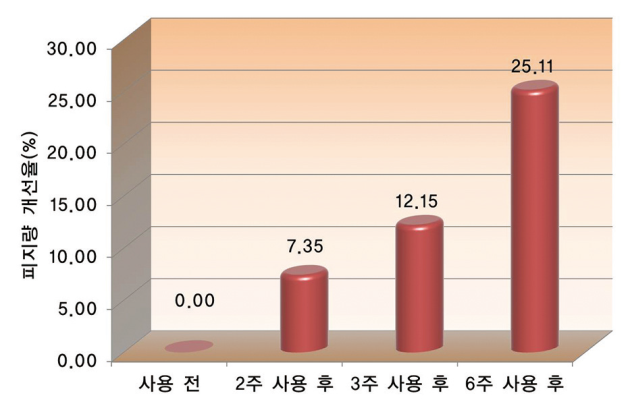 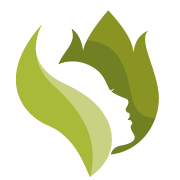 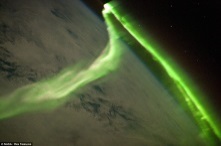 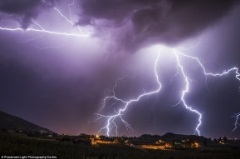 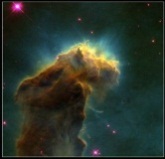 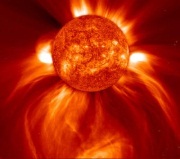 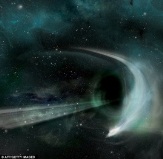 Before Use  After 2weeks  After 3weeks  After 4weeks
Before Use        After 2weeks         After 4weeks
How to
PLASMA SHOWER
the ways to Plasma Shower
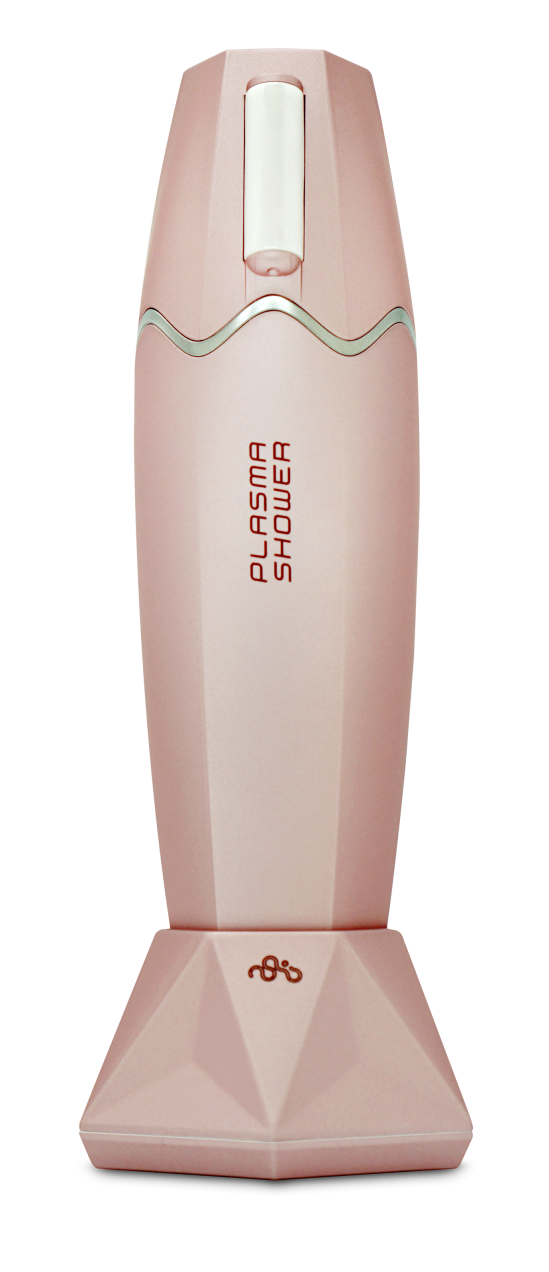 03_ How to Plasma shower
•Acne, Inflammation and Virus Skin Disease
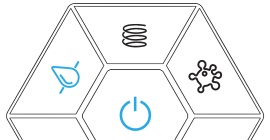 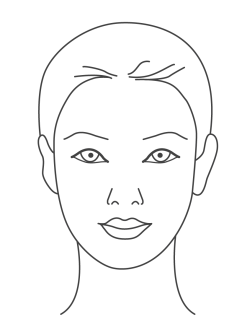 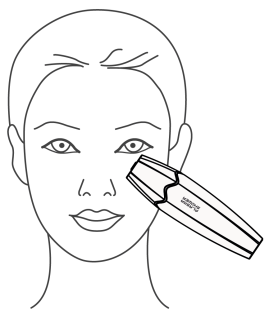 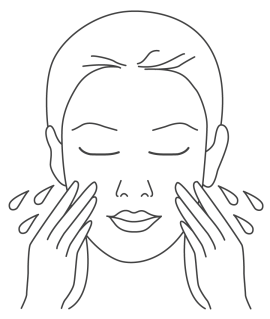 or
Directions
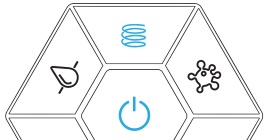 Increased effectiveness when used with appropriate solution and cream
Apply on face by pressing the shot button 2-3 time on affected area
Select appropriate mode
•Effective acne treatment and pole tightening (see clinical results) 
•Stopping bacteria from spreading through sterilization effect
Expected Effect
03_ How to Plasma shower
•Wrinkles, Skin Tightening, Pole Tightening, Scar Treatment, Skin Whitening
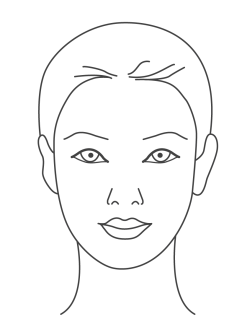 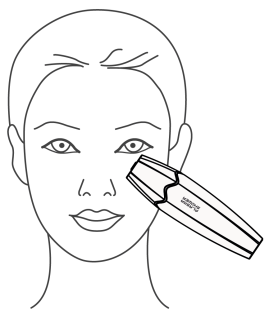 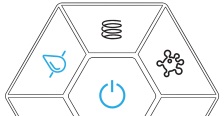 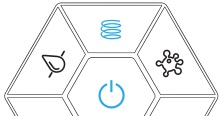 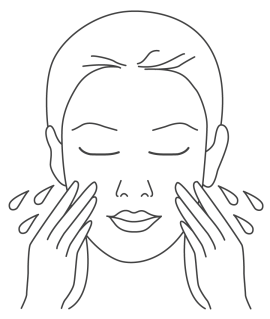 or
Directions
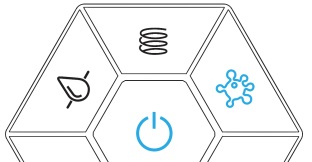 Increased effectiveness when used with appropriate solution and cream
Apply on face by pressing the shot button 2-3 time on affected area
Select the mode appropriate or use the Calming mode
•Has effect on improving crow’s feet, wrinkles and smile line
•Reconstructing collagen and elastin fiber
Expected Effect
03_ How to Plasma shower
•Facial Line, Transdermal Drug Delivery (TDDS)
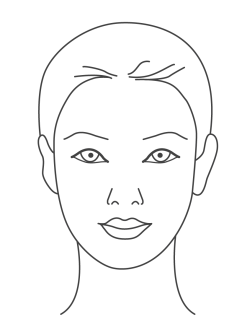 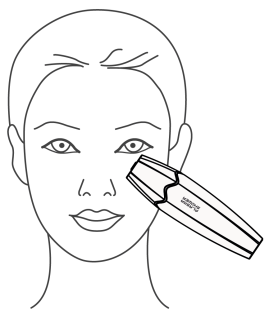 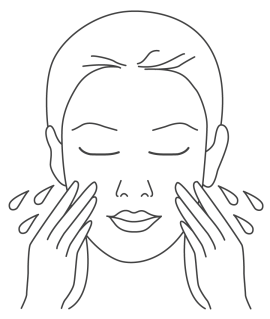 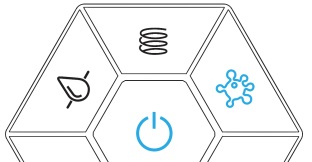 Directions
Select Calming mode
Increased effectiveness when used with appropriate solution and cream
Apply naturally in straight or curvy stroke
•Cosmetic absorption rate is increased by more than 60 times compared to
     plasma shower untreated (e.g. Absorb hyaluronic acid molecules that are comparatively bigger in size) 
•Other effects include such as improving skin elasticity and skin whitening
Expected Effect
Treatment Data
the evidence of effectiveness
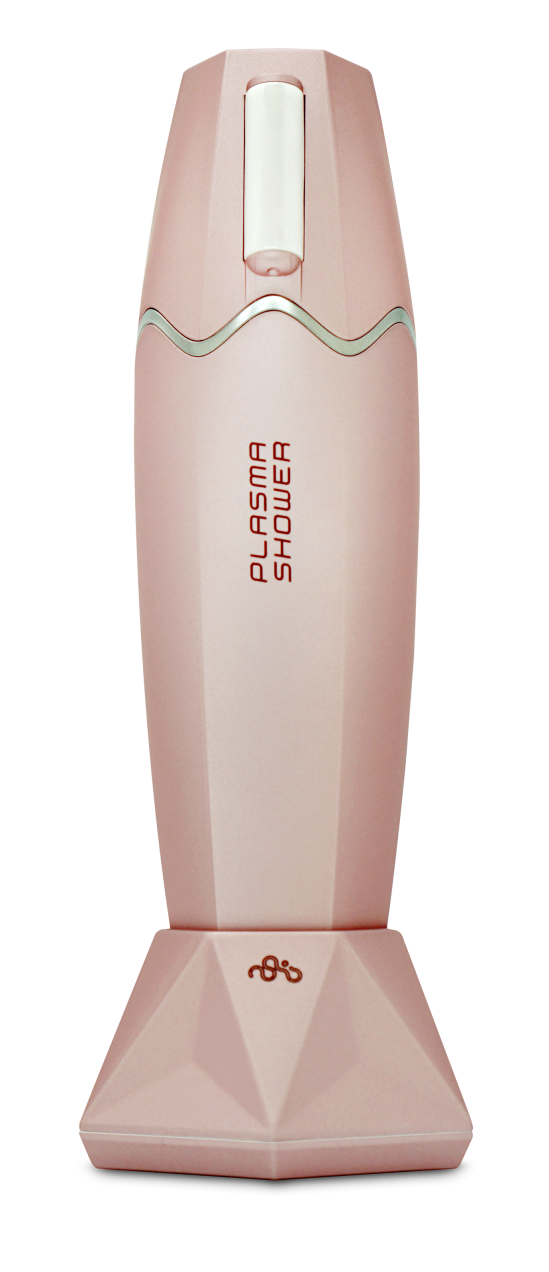 04_ Treatment Data
“ Test on the acne skin ”
'Plasma ShowerⓇ  
 Test on the acne skin
Test Name
Seoulin Medicare Co. Ltd.
Client
Korea Institute for Skin and Clinical Sciences
Test Institution
2015.12.30 ~ 2016.03.09
Test Period
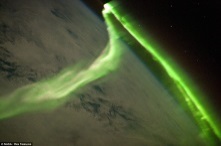 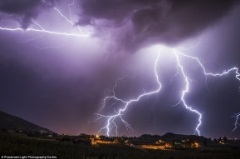 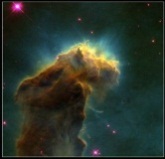 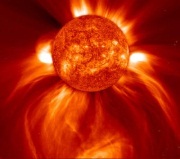 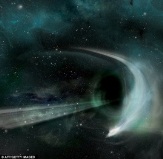 04_ Treatment Data
Acne Level Score Change
Acne Level Score Improvement Rate (%)
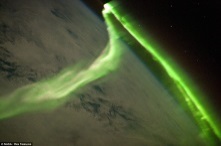 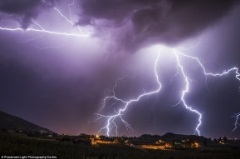 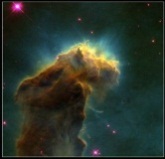 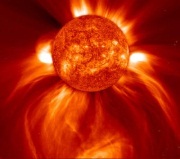 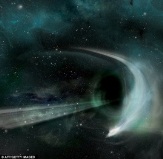 04_ Treatment Data
•User Feedback
•Skin Condition Examination After Use
100%           Red and sensitive acne areas are soothed

100%           Skin tone has become light and brighter

100%           Excessive sebum secretion is reduced

100%             Bumpy and roughness of skin is reduced and became smooth

100%             Skin has become tighter and elasticity improved

100%             Wide and sagging poles are tightened

100%             Itchiness due to acne are reduced

100%             Dead skin cells are removed and skin is exfoliated

95.2%            Acne feels reduced
·········

·········

·········

·········

·········

·········

·········

·········

············
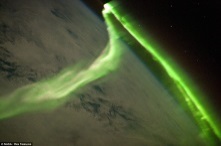 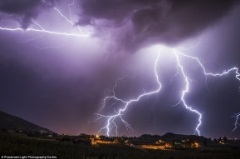 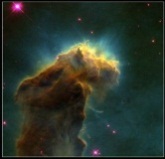 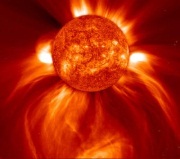 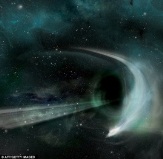 04_ Treatment Data
•Before and After photo by Korea Institute for Skin and Clinical Sciences of using Plasma Shower
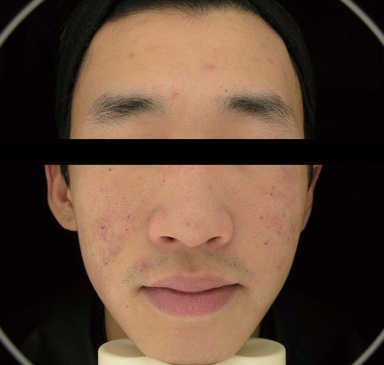 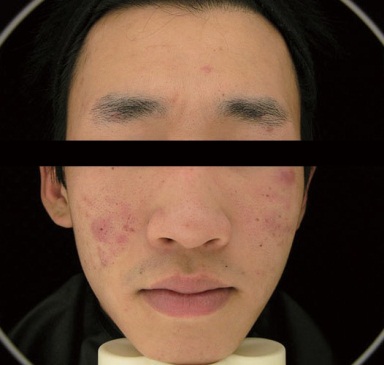 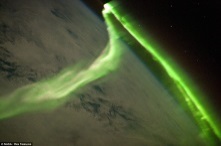 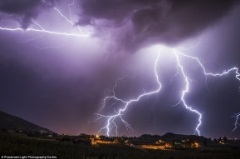 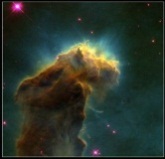 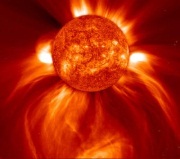 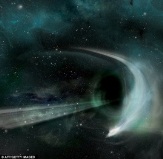 After
Before
04_ Treatment Data
•Before and After photo by Korea Institute for Skin and Clinical Sciences of using Plasma Shower
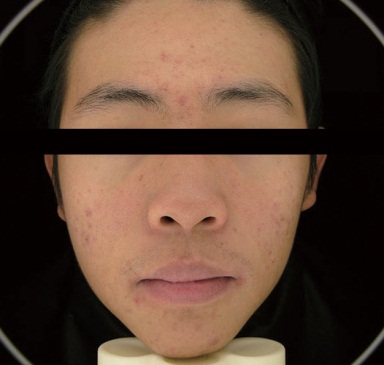 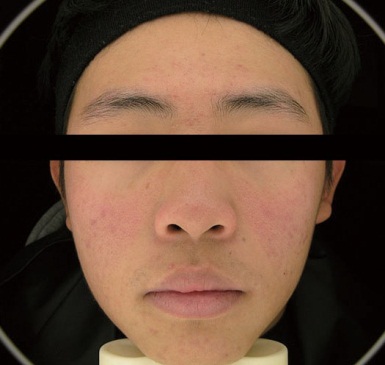 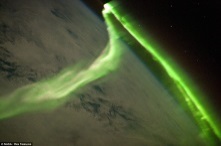 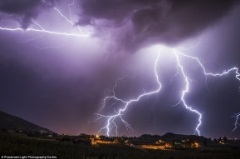 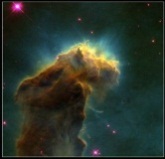 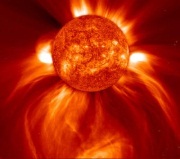 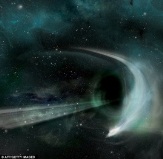 After
Before
04_ Treatment Data
•Before and After photo by Korea Institute for Skin and Clinical Sciences of using Plasma Shower
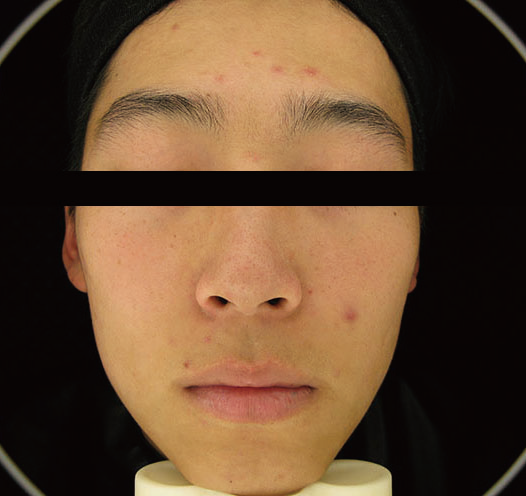 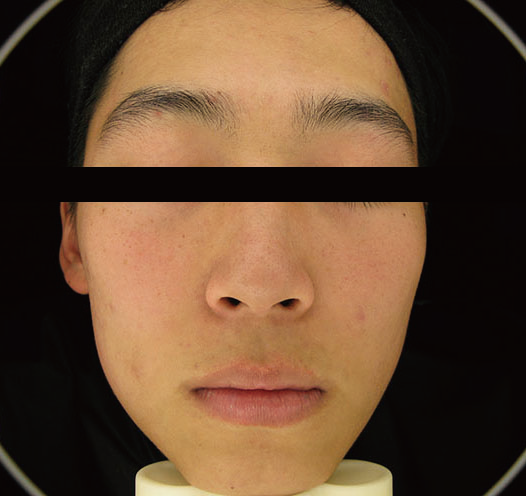 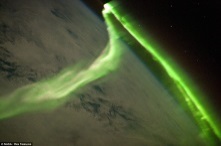 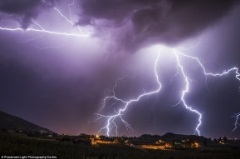 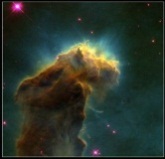 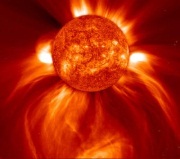 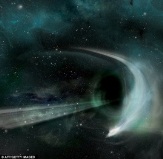 After
Before
Clinical Data
the evidence of effectiveness
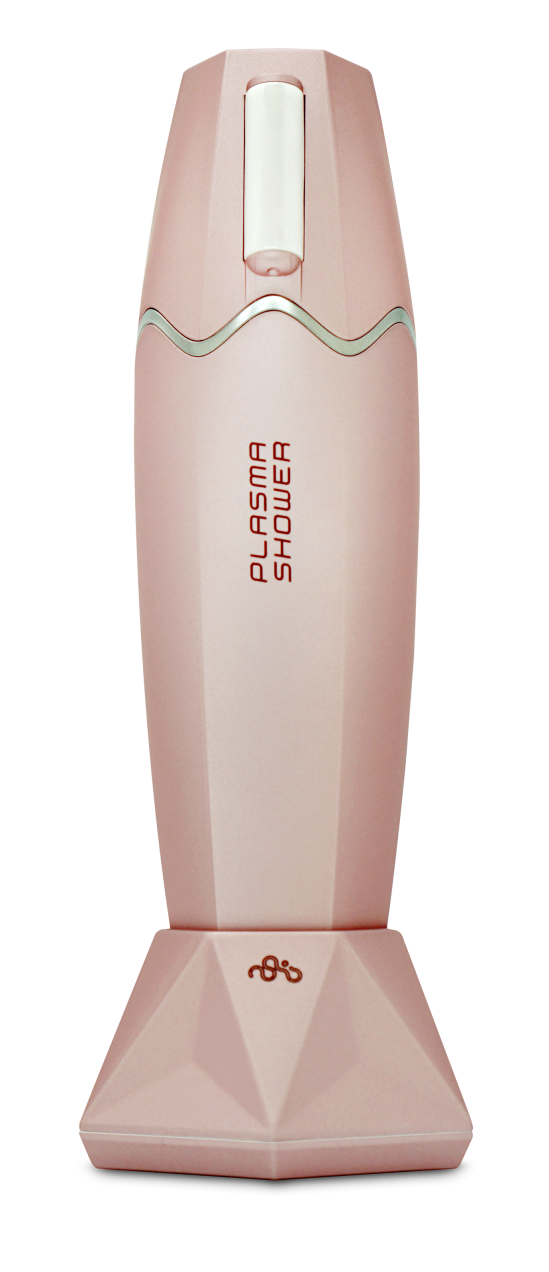 05_ Clinical Data
“ Test on dermis thickness improvement ”
'Plasma ShowerⓇ  
 Test on dermis thickness improvement
Test Name
Seoulin Medicare Co. Ltd.
Client
Korea Institute for Skin and Clinical Sciences
Test Institution
2015.12.30 ~ 2016.03.09
Test Period
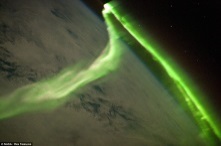 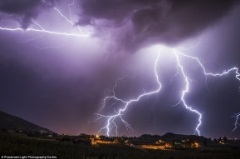 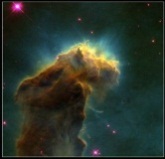 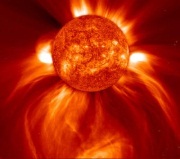 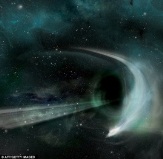 05_ Clinical Data
Dermis thickness difference
Dermis thickness improvement rate (%)
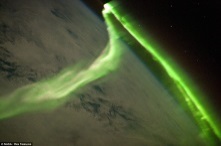 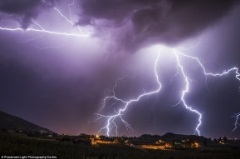 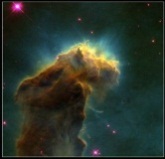 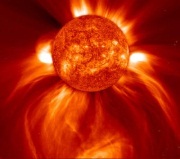 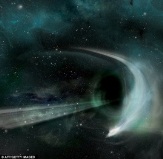 05_ Clinical Data
•User Feedback
95.5%

Overall usage experience
86.4%

Easy and convenient use
•Skin Condition Examination After Use
100%           Skin has increased elasticity from inside.

95.5%          Skin volume is increased. 

95.5%          Skin has healthy gloss.

90.9%           Skin feels moisturized without dryness.
······

·········

·········

············
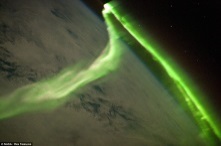 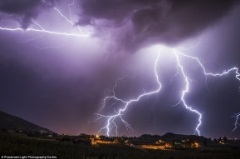 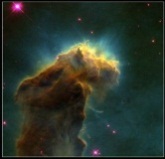 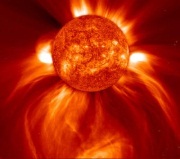 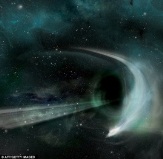 05_ Clinical Data
•Dermis thickness analysis photos using DUB-Sin Scanner (Korea Institute for Skin and Clinical Sciences)
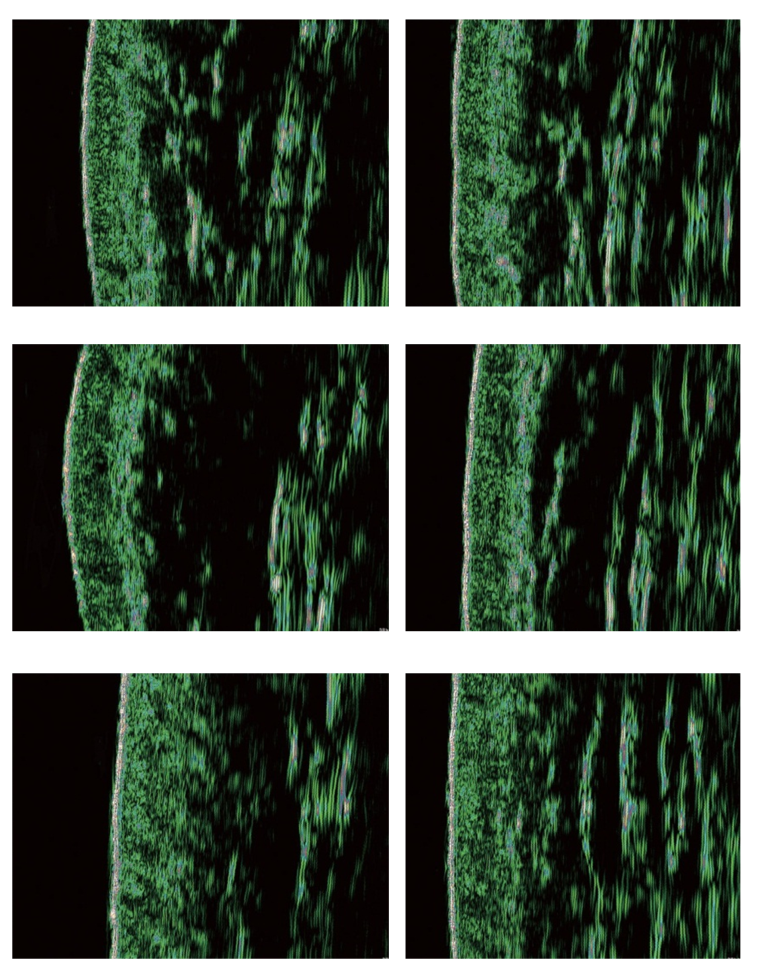 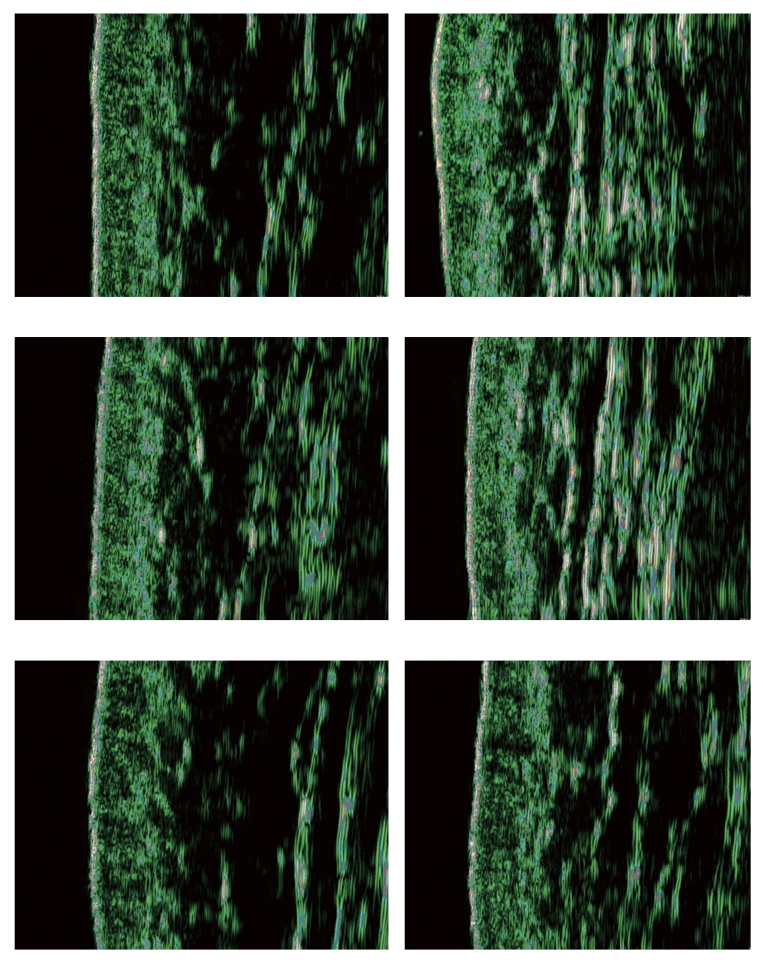 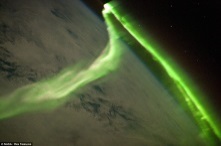 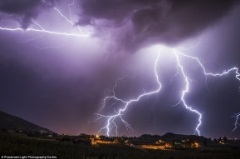 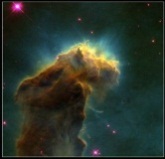 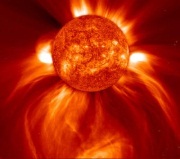 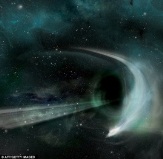 Before
After 4 weeks
Before
After 4 weeks
05_ Clinical Data
•Clinical results on skin improvement
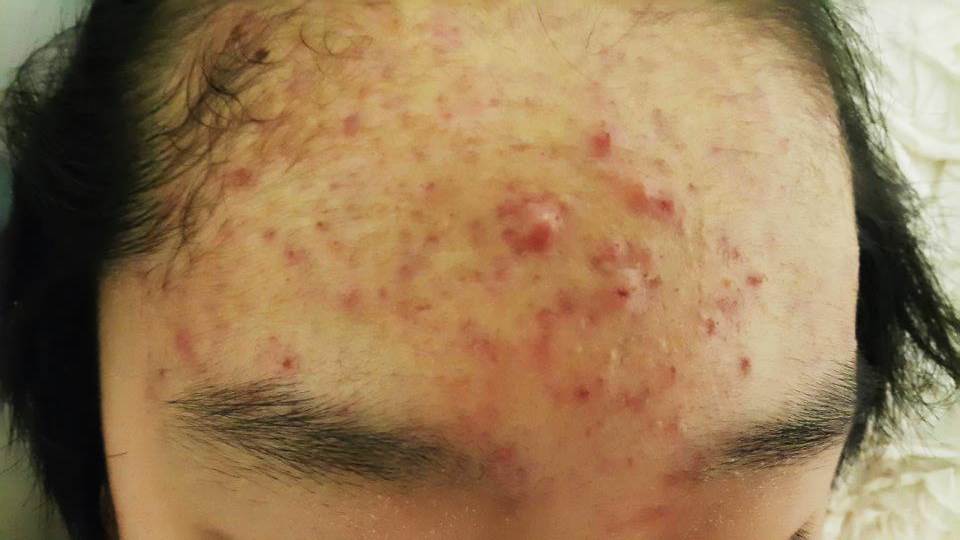 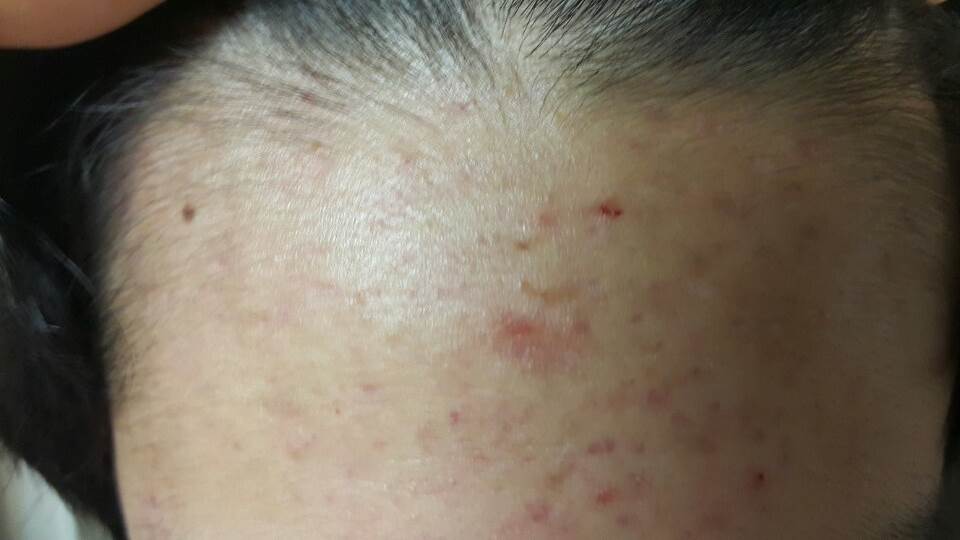 Before
After 3 weeks
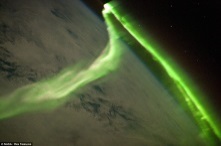 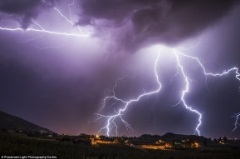 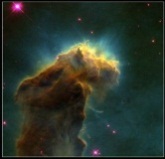 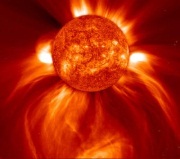 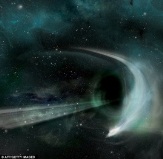 05_ Clinical Data
•Clinical results on skin improvement
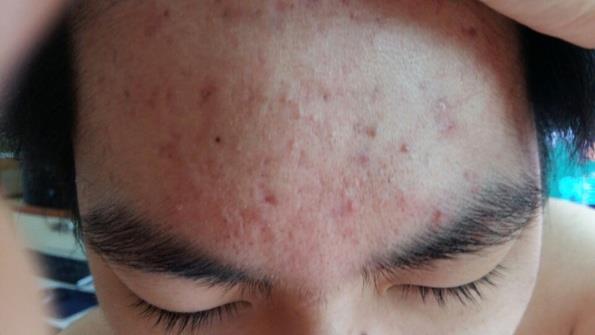 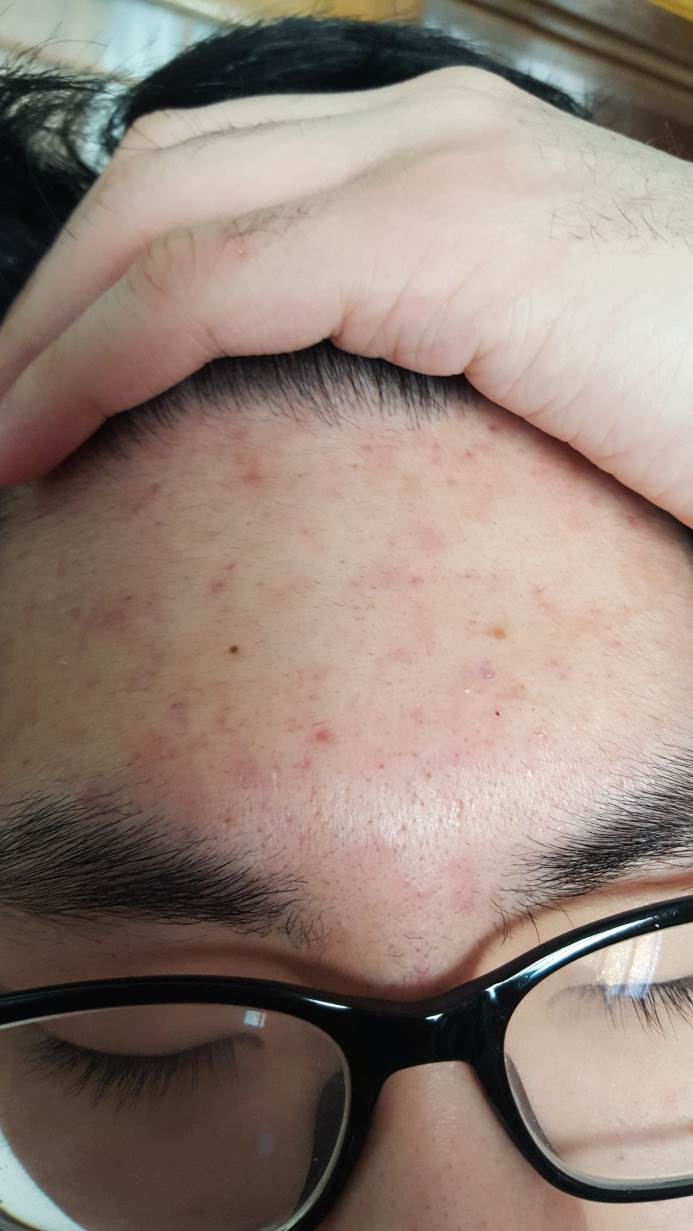 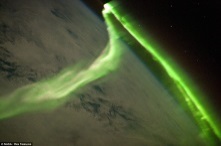 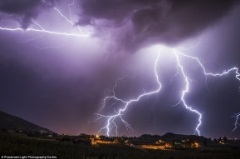 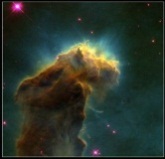 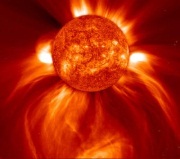 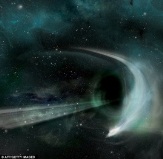 Before
After 3 weeks
05_ Clinical Data
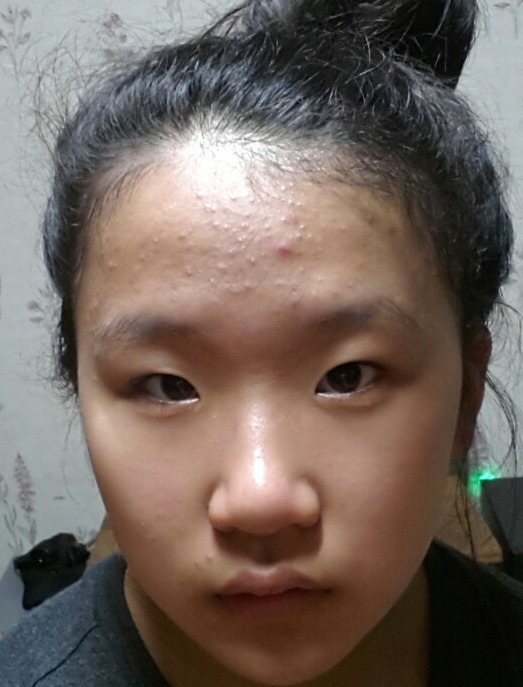 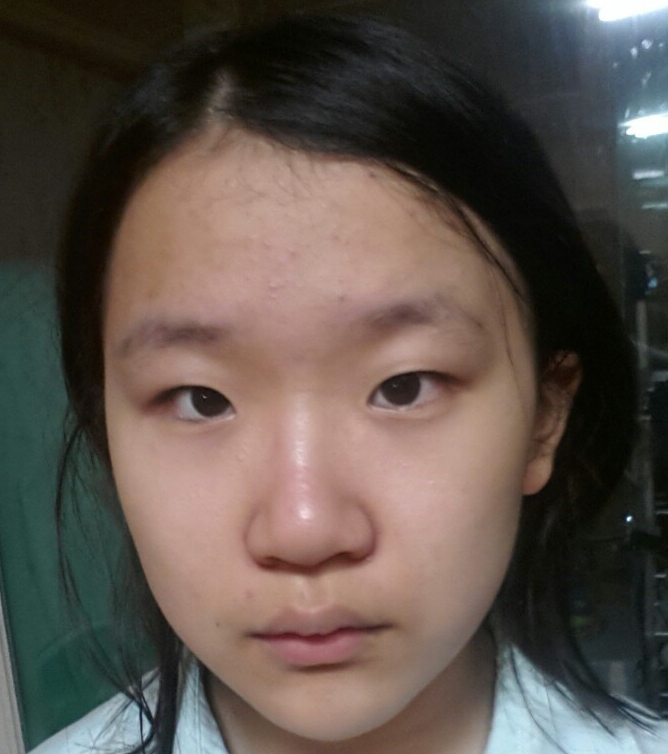 •Clinical results on skin improvement
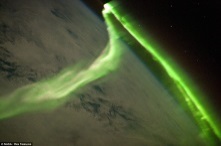 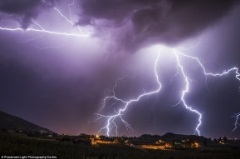 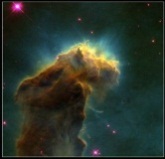 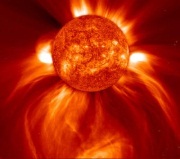 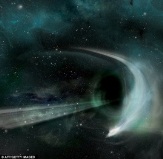 Before
After 1 weeks
05_ Clinical Data
•Clinical results on skin improvement
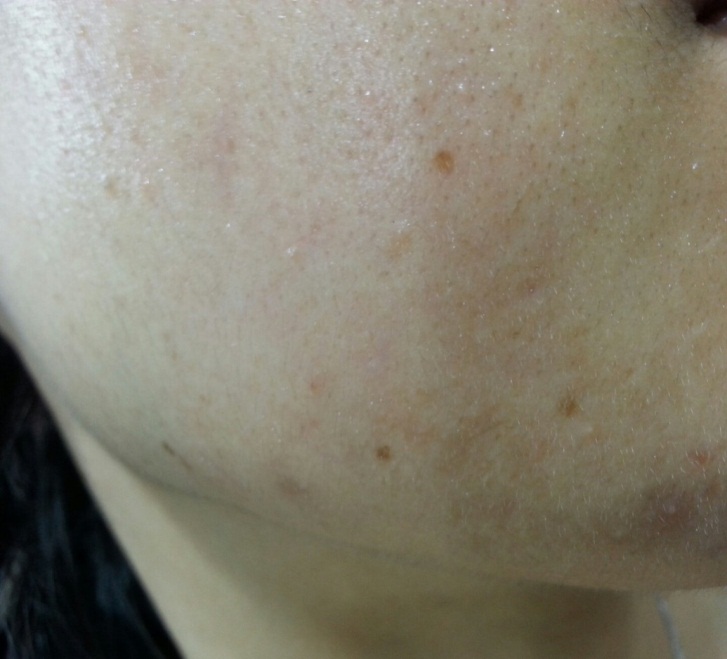 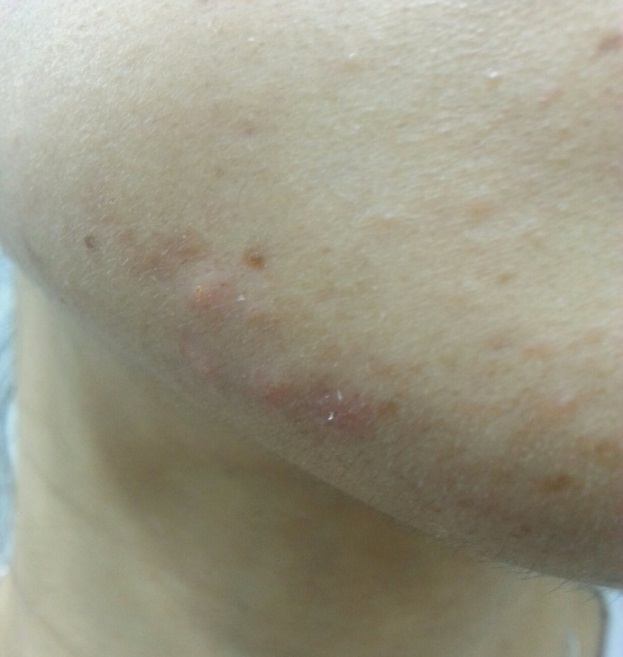 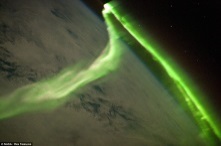 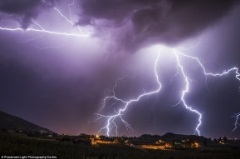 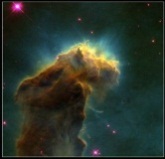 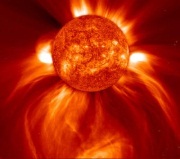 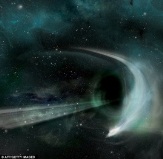 Before
After 1 weeks
05_ Clinical Data
•Clinical results on skin improvement
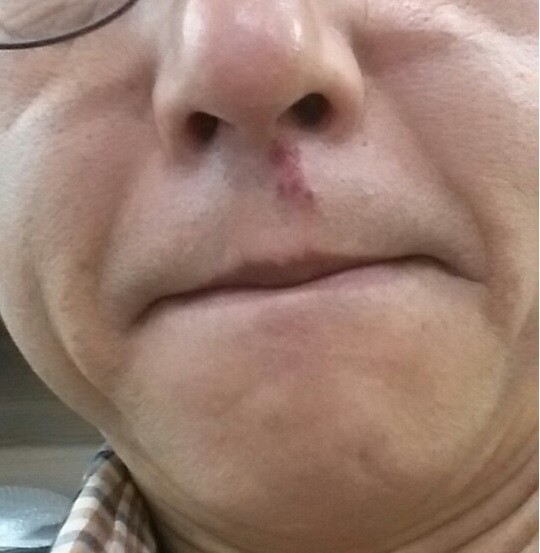 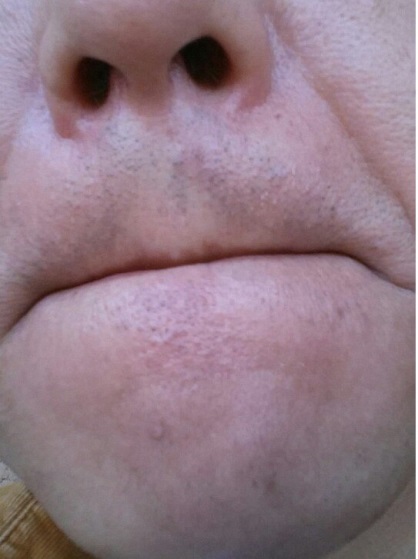 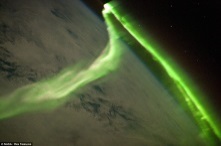 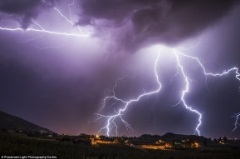 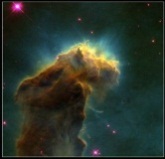 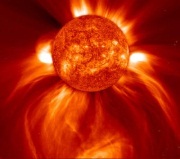 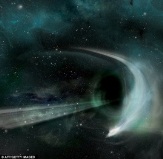 After 1 weeks
Before
05_ Clinical Data
•Clinical results on skin improvement
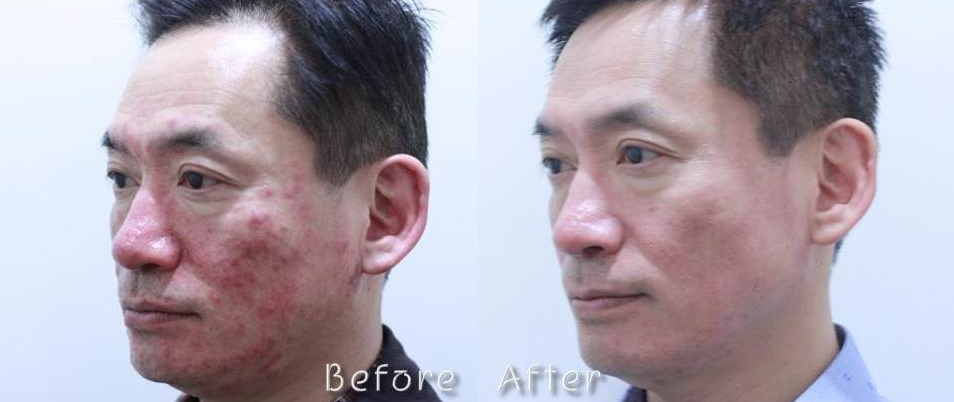 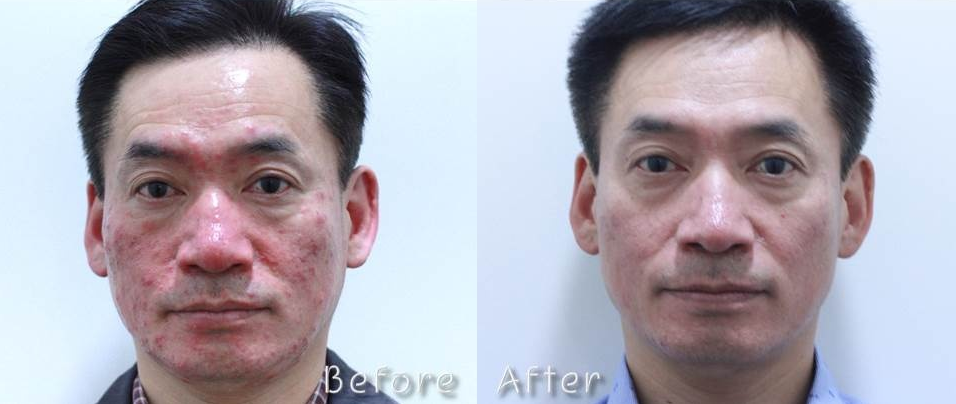 After
After
Before
Before
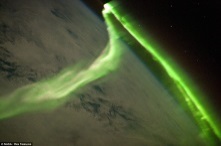 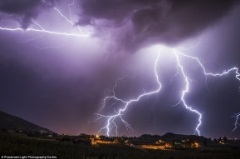 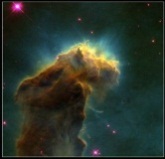 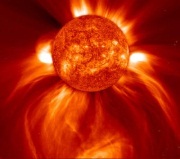 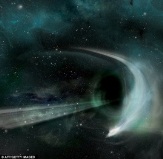 05_ Clinical Data
•Ozone emission rate test
ppm
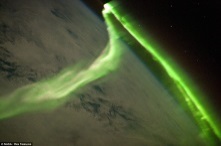 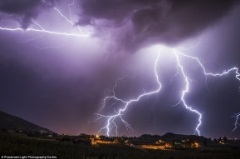 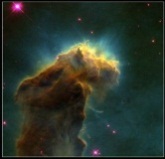 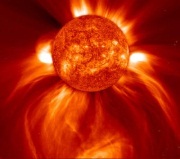 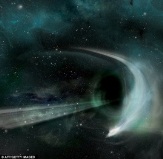 Testing ACNO Plasma Shower for an hour using Massage Mode, emission was safe with less than 5%(0.005ppm) of Standard Level(0.1ppm)
Thank you
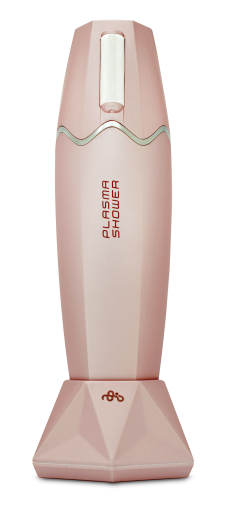 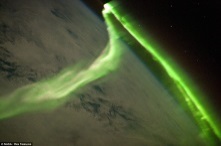 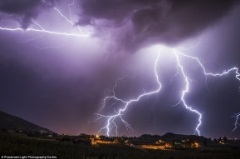 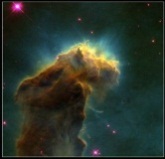 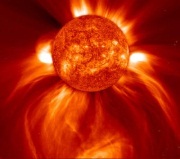 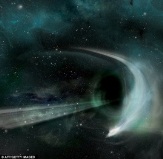 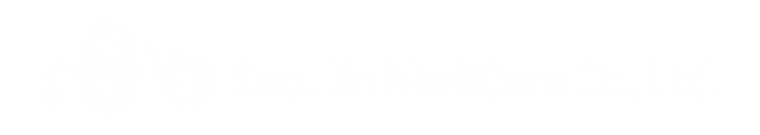 4th floor, seoulin global center, 593-16, dongtangiheung-ro, hwaseong-si, gyeonggi-do, 18469, korea
Tel: +82 31 742 5319     Fax: +82 0504  981 5319     sales@seoulinmedicare.com     www.seoulinmedicare.com